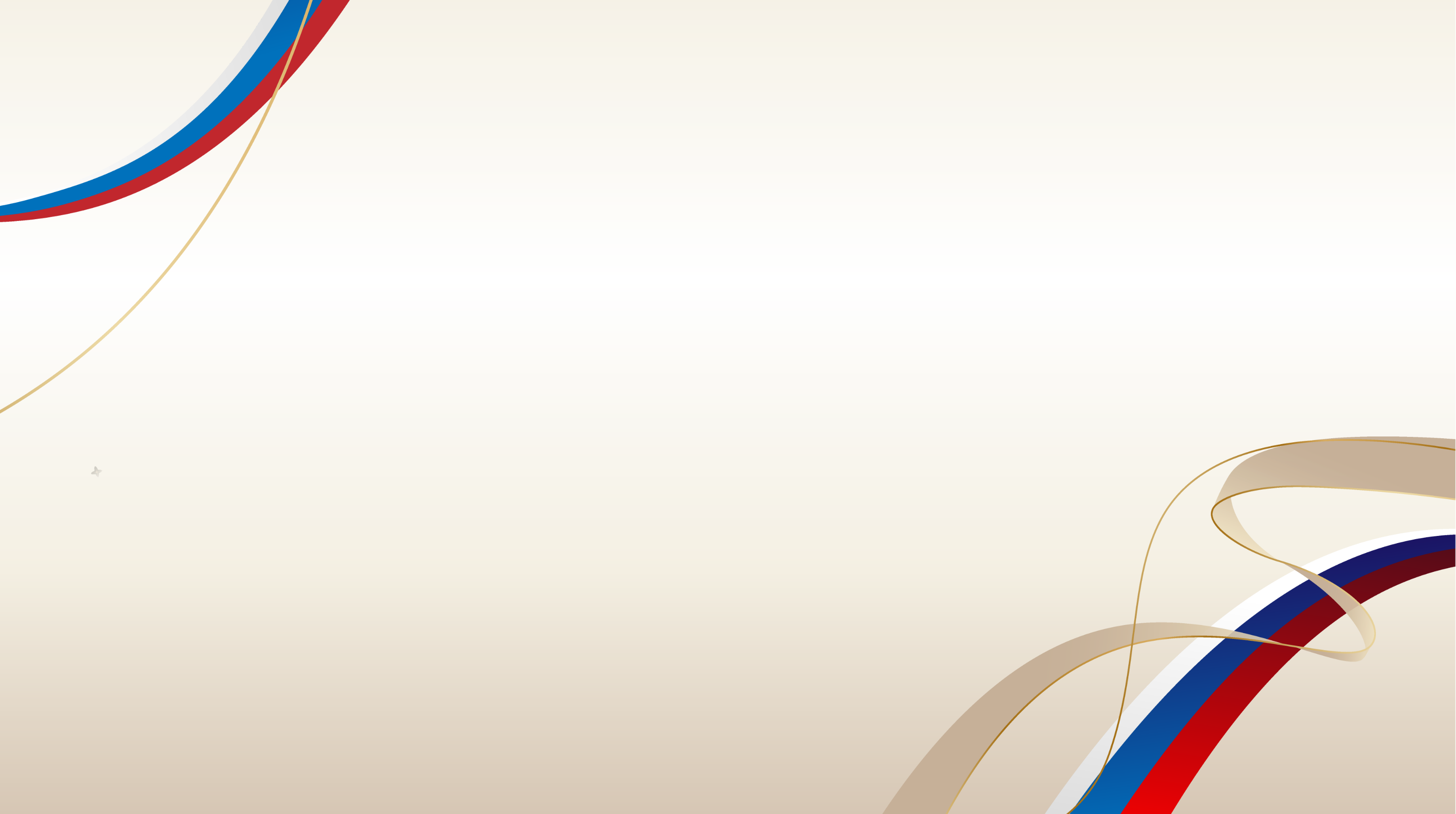 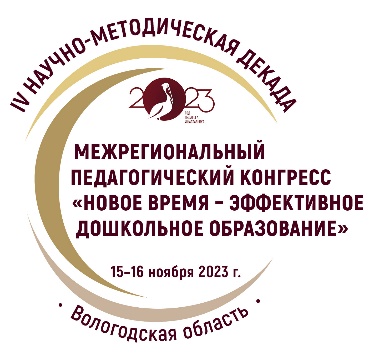 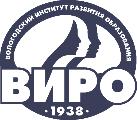 IV НАУЧНО-МЕТОДИЧЕСКАЯ ДЕКАДА «АКТУАЛЬНЫЕ ВОПРОСЫ НАУКИ И ПРАКТИКИ В ОБРАЗОВАТЕЛЬНОМ ПРОСТРАНСТВЕ РЕГИОНА»
Презентация опыта работы «Решение задач по подготовке к обучению грамоте с детьми дошкольного возраста, как одной из составляющих функциональной грамотности, в том числе посредством дидактических игр и пособий»
Кормановская Ю.А., 
старший воспитатель МДОУ «Центр развития ребенка – детский сад № 51 «Белоснежка»
15–16 ноября 2023 г.
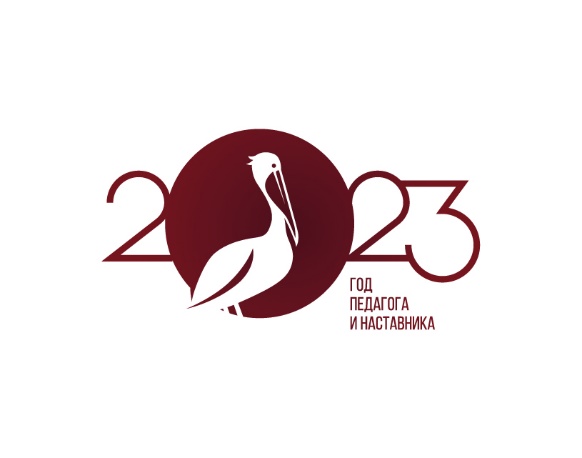 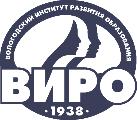 IV НАУЧНО-МЕТОДИЧЕСКАЯ ДЕКАДА «АКТУАЛЬНЫЕ ВОПРОСЫ НАУКИ И ПРАКТИКИ В ОБРАЗОВАТЕЛЬНОМ ПРОСТРАНСТВЕ РЕГИОНА»
ФГОС ДОпункт 2.4
создание условий развития ребенка, открывающих возможности для его позитивной социализации, его личностного развития, развития инициативы и творческих способностей на основе сотрудничества со взрослыми и сверстниками и соответствующим возрасту видам деятельности;



ВОСПИТАНИЕ ФУНКЦИОНАЛЬНО ГРАМОТНОЙ ЛИЧНОСТИ
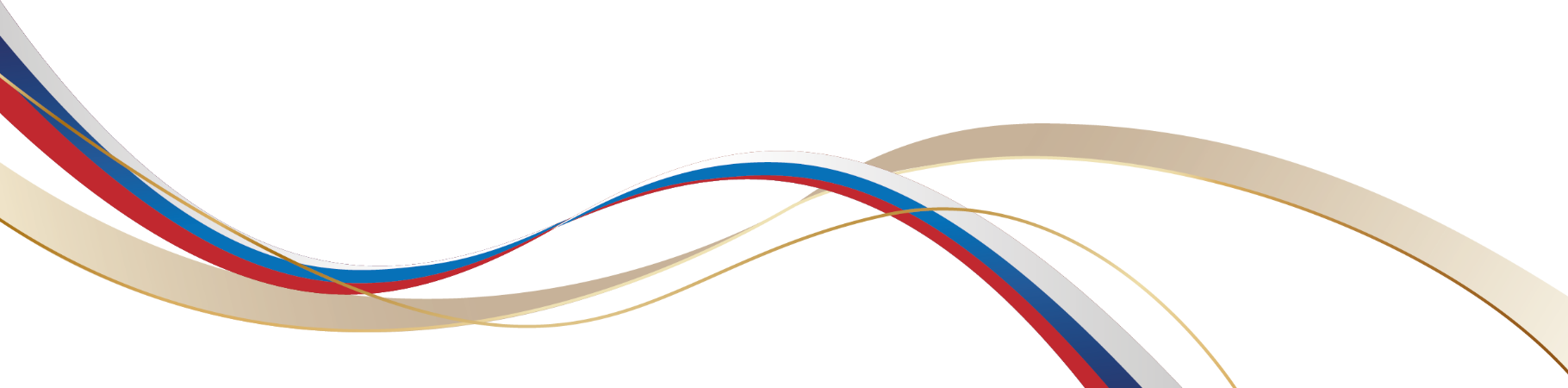 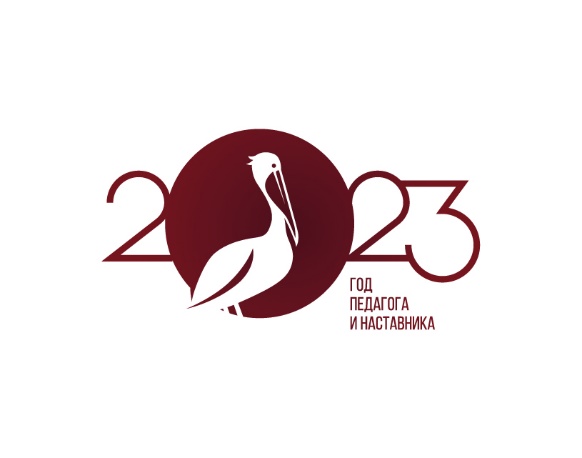 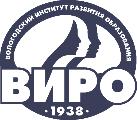 IV НАУЧНО-МЕТОДИЧЕСКАЯ ДЕКАДА «АКТУАЛЬНЫЕ ВОПРОСЫ НАУКИ И ПРАКТИКИ В ОБРАЗОВАТЕЛЬНОМ ПРОСТРАНСТВЕ РЕГИОНА»
Составляющие предпосылки функциональной грамотности на этапе дошкольного образования:
Формирование финансовой и математической грамотности детей дошкольного возраста; 
Формирование речевой активности дошкольников; 
Формирование естественнонаучных представлений и основ экологической грамотности у дошкольников;
Формирование социально-коммуникативной грамотности на уровне дошкольного образования.
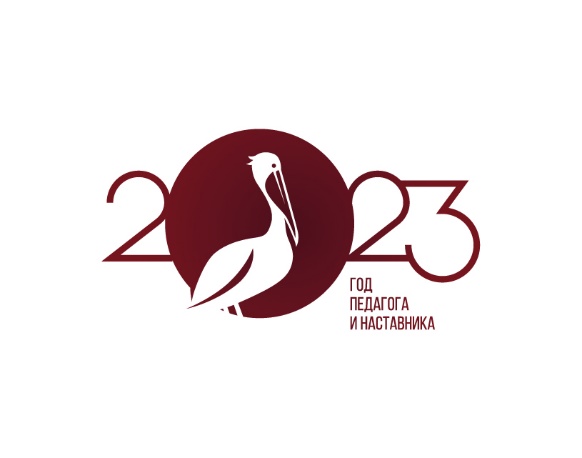 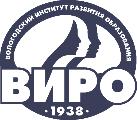 IV НАУЧНО-МЕТОДИЧЕСКАЯ ДЕКАДА «АКТУАЛЬНЫЕ ВОПРОСЫ НАУКИ И ПРАКТИКИ В ОБРАЗОВАТЕЛЬНОМ ПРОСТРАНСТВЕ РЕГИОНА»
В настоящее время обучение грамоте детей дошкольного возраста приобрело статус социального заказа. 
Родители хотят научить читать детей очень рано.
При приеме в школы с углубленным изучением иностранного языка негласно отдается предпочтение читающим дошкольникам
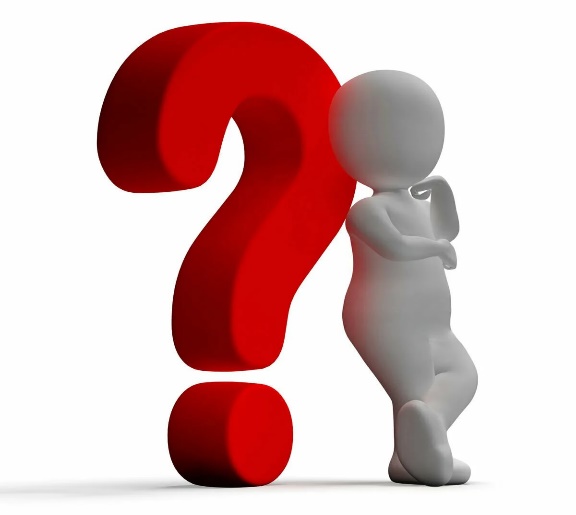 Р. С. Немов, российский психолог,  настаивает на том, что научение детей грамоте можно и необходимо перенести из младшего школьного в дошкольный возраст и сделать обязанностью дошкольного обучения.
Л. С. Выготский, Л. И. Божович, А. П. Усова, Е. И. Тихеева, признавали возможность обучения грамоте дошкольников
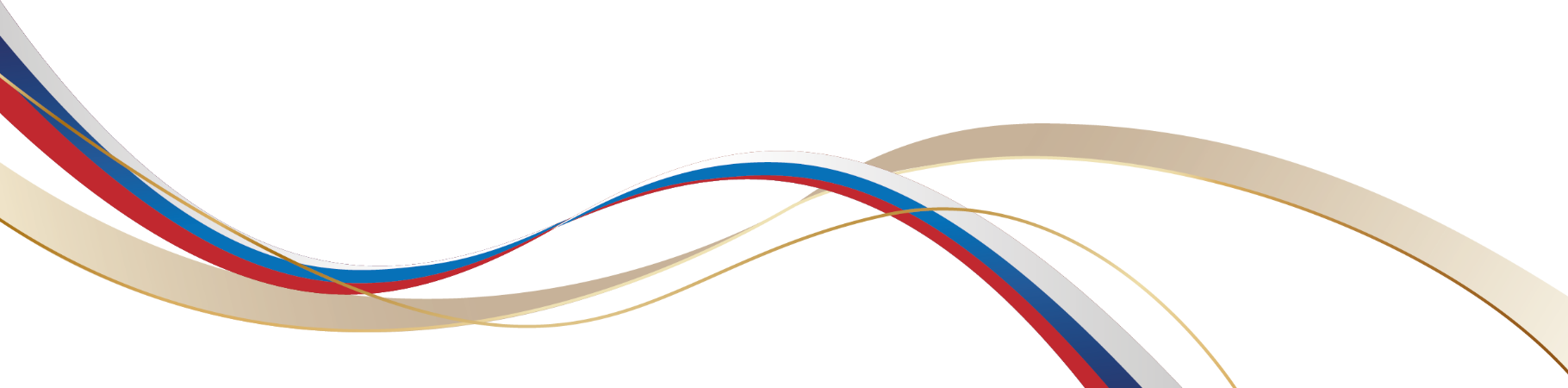 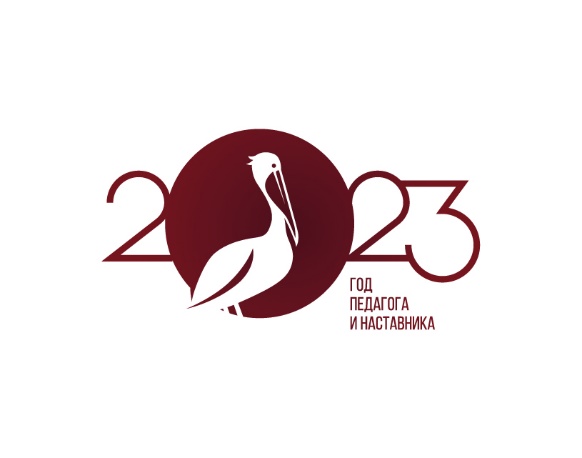 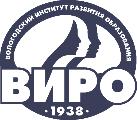 IV НАУЧНО-МЕТОДИЧЕСКАЯ ДЕКАДА «АКТУАЛЬНЫЕ ВОПРОСЫ НАУКИ И ПРАКТИКИ В ОБРАЗОВАТЕЛЬНОМ ПРОСТРАНСТВЕ РЕГИОНА»
ЗВУКИ
ОТЛИЧАЕМ
ВЫДЕЛЯЕМ
СЛЫШИМ
ПРОИЗНОСИМ
АНАЛИЗИРУЕМ
ПРЕДПОСЫЛКИ К ОБУЧЕНИЮ ГРАМОТЕ
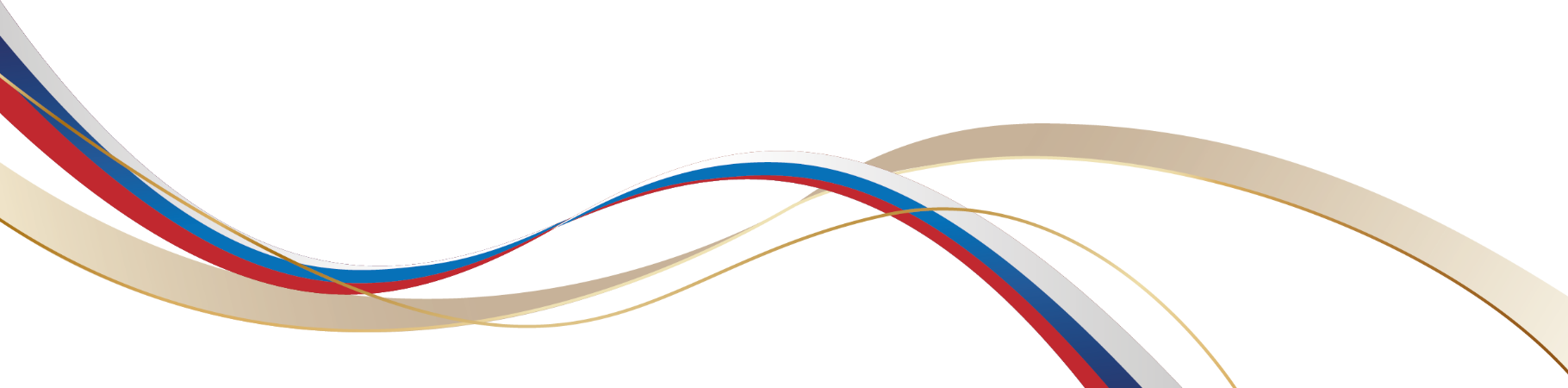 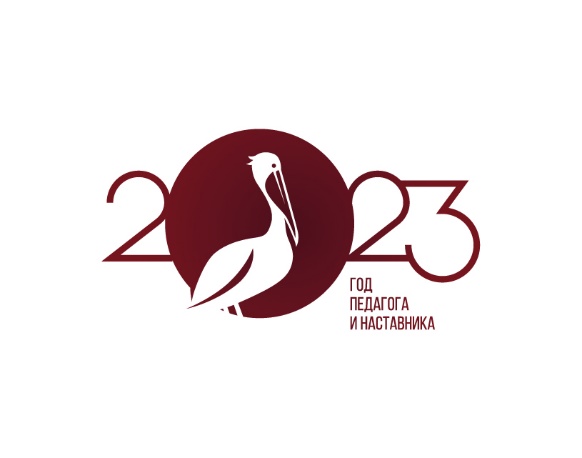 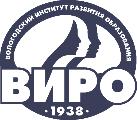 IV НАУЧНО-МЕТОДИЧЕСКАЯ ДЕКАДА «АКТУАЛЬНЫЕ ВОПРОСЫ НАУКИ И ПРАКТИКИ В ОБРАЗОВАТЕЛЬНОМ ПРОСТРАНСТВЕ РЕГИОНА»
ФОП ДО

ПОДГОТОВКА К ОБУЧЕНИЮ ГРАМОТЕ
 
с 3 ЛЕТ
Обучение дошкольников грамоте 
Л.Е. Журова


с 4 лет
Обучение грамоте детей дошкольного возраста
Н.В. Нищева


с 5 или 6-7 лет
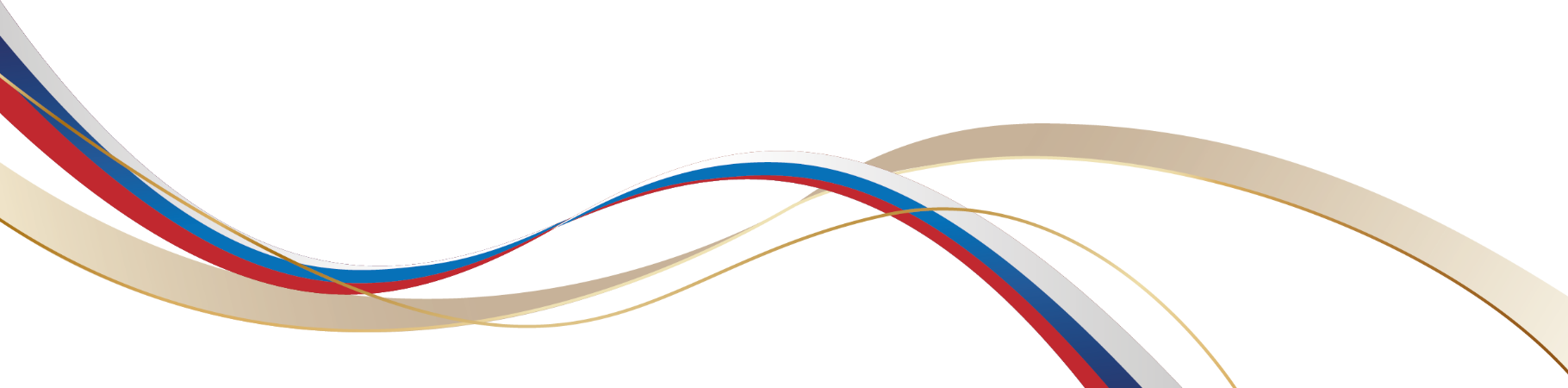 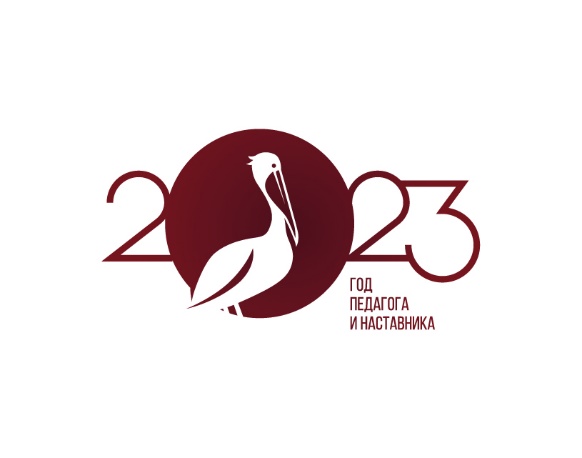 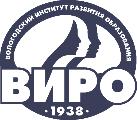 IV НАУЧНО-МЕТОДИЧЕСКАЯ ДЕКАДА «АКТУАЛЬНЫЕ ВОПРОСЫ НАУКИ И ПРАКТИКИ В ОБРАЗОВАТЕЛЬНОМ ПРОСТРАНСТВЕ РЕГИОНА»
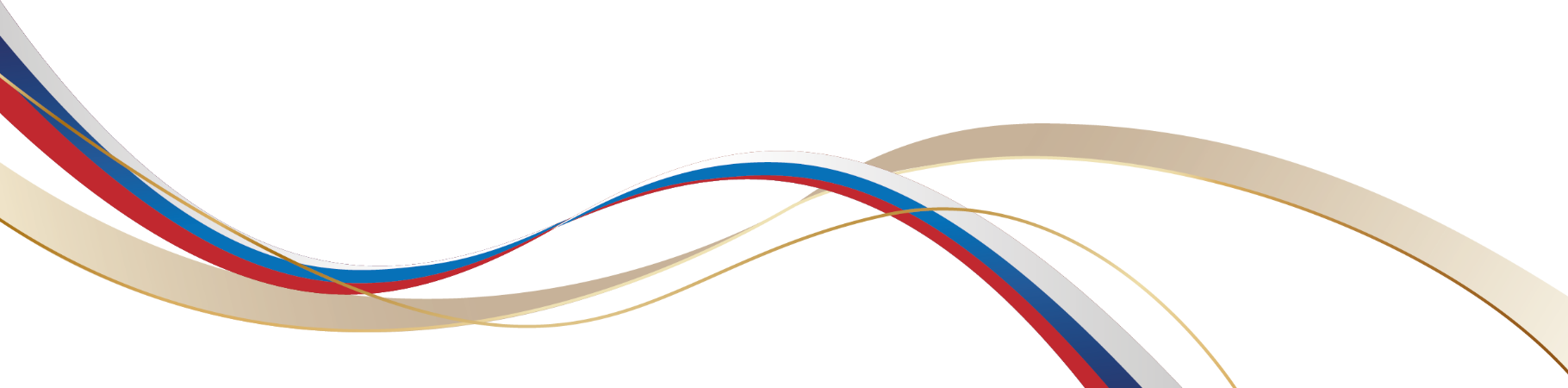 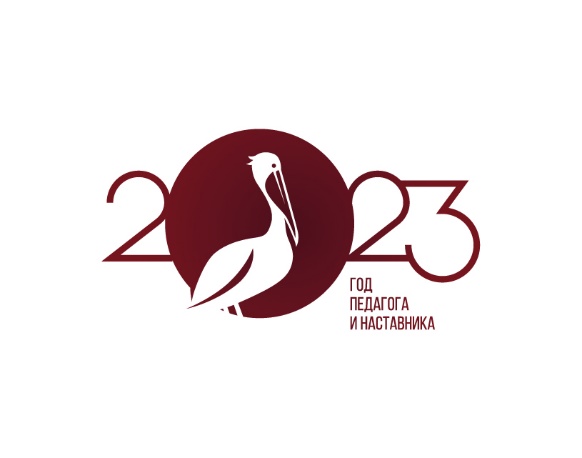 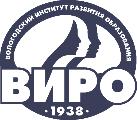 IV НАУЧНО-МЕТОДИЧЕСКАЯ ДЕКАДА «АКТУАЛЬНЫЕ ВОПРОСЫ НАУКИ И ПРАКТИКИ В ОБРАЗОВАТЕЛЬНОМ ПРОСТРАНСТВЕ РЕГИОНА»
Основные понятия и умения, которые осваивают дошкольники на начальном этапе(младший, средний возраст)
речь состоит из слов
слов много, и они называют предметы, их признаки, действия предметов и с предметами
слова имеют протяженность (бывают длинные и короткие)
слова звучат (состоят из звуков)
слово линейно (звуки в нем идут друг за другом)
из слов можно составлять предложения
звуки в словах произносятся по-разному (одни можно потянуть, а другие произносятся коротко)
значение терминов «слово» и «звук»
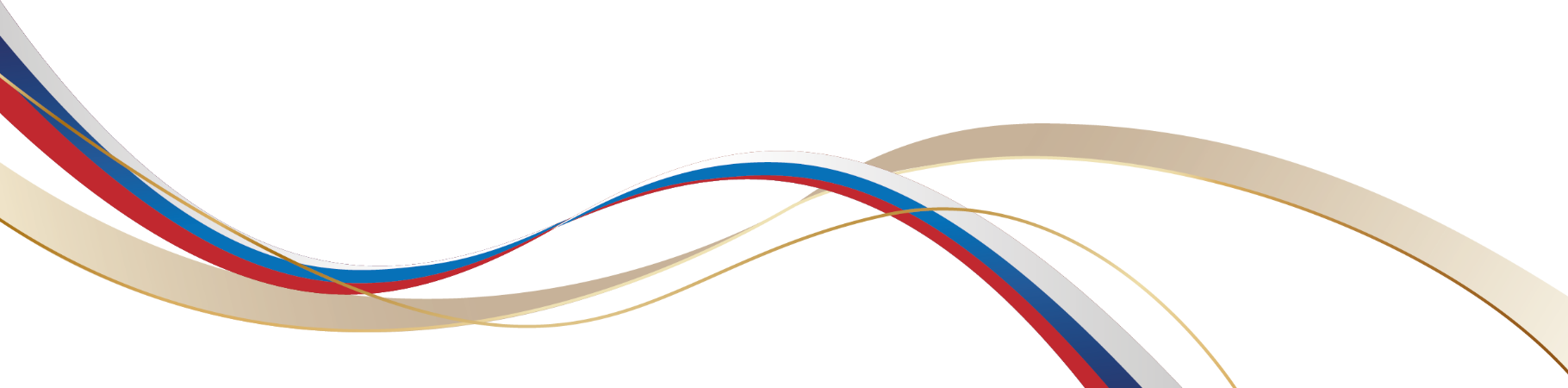 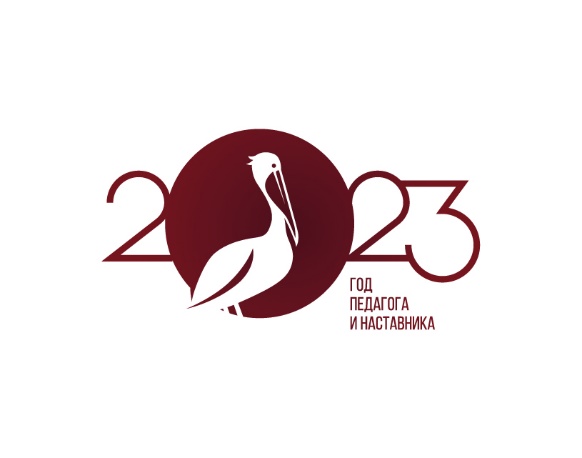 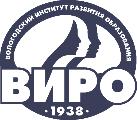 IV НАУЧНО-МЕТОДИЧЕСКАЯ ДЕКАДА «АКТУАЛЬНЫЕ ВОПРОСЫ НАУКИ И ПРАКТИКИ В ОБРАЗОВАТЕЛЬНОМ ПРОСТРАНСТВЕ РЕГИОНА»
ФОРМЫ РАБОТЫ ПО ПОДГОТОВКЕ К ОБУЧЕНИЮ ГРАМОТЕ:
Занятия по речевому развитию
Занятия, интегрированные с другими образовательными областями
Совместная деятельность и индивидуальная работа в режимных моментах (игровые ситуации, сюжетно-ролевые, театрализованные, дидактические игры, беседы, наблюдения, чтение, рассказывание, дыхательная, артикуляционная гимнастика и др.)
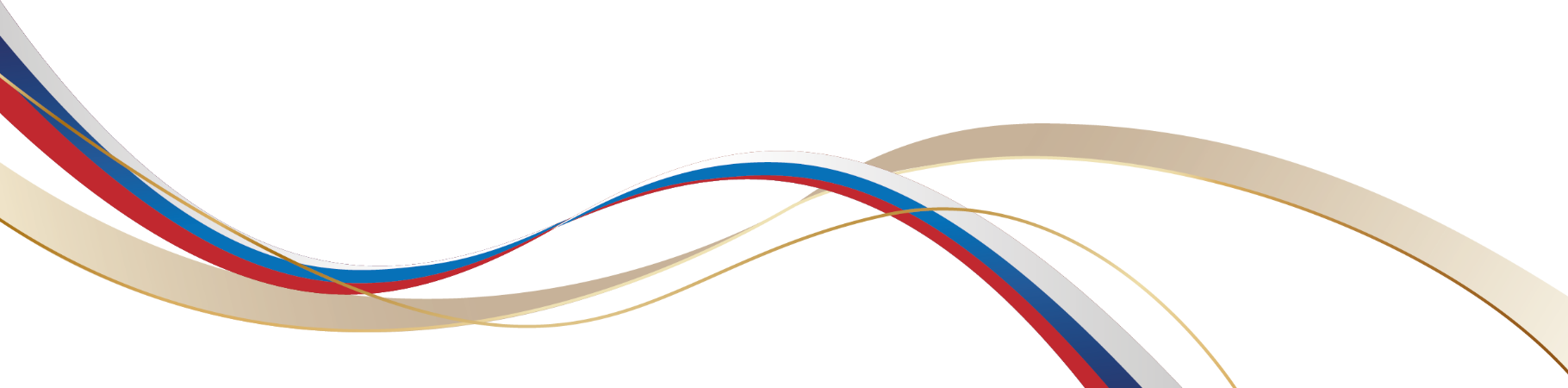 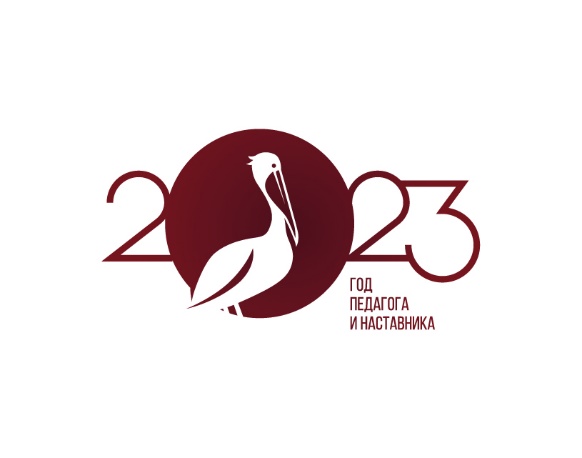 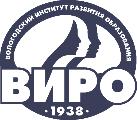 IV НАУЧНО-МЕТОДИЧЕСКАЯ ДЕКАДА «АКТУАЛЬНЫЕ ВОПРОСЫ НАУКИ И ПРАКТИКИ В ОБРАЗОВАТЕЛЬНОМ ПРОСТРАНСТВЕ РЕГИОНА»
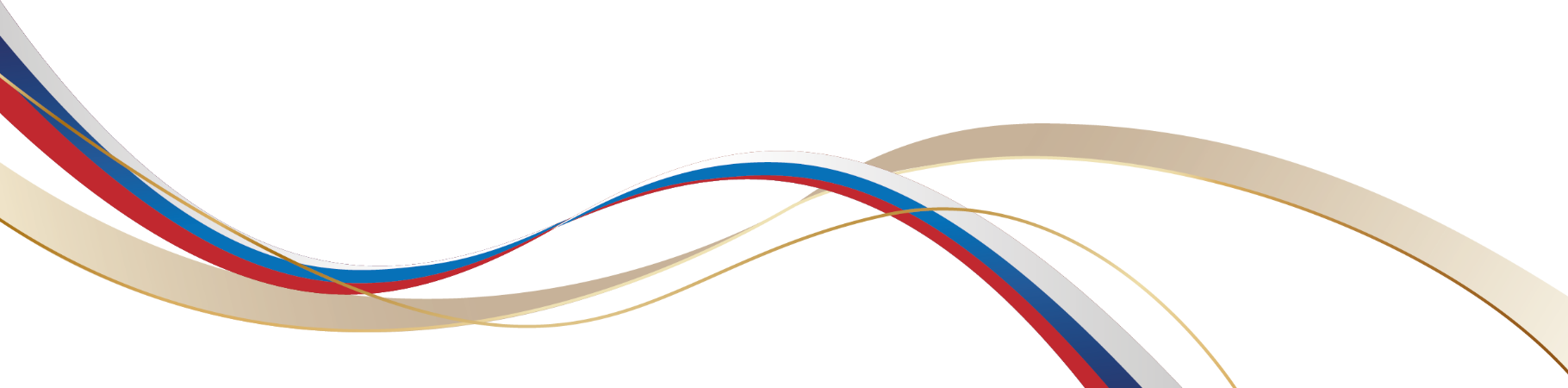 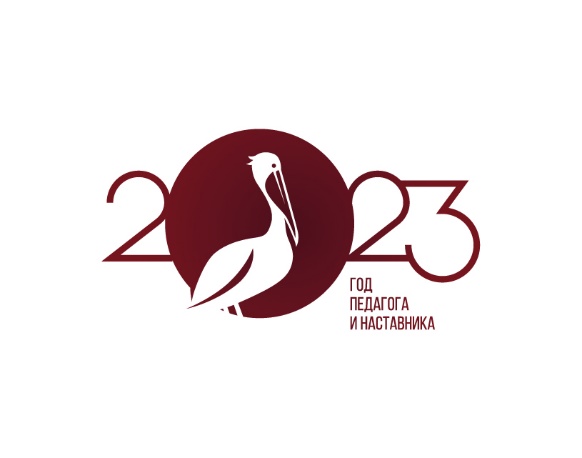 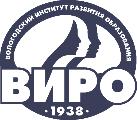 IV НАУЧНО-МЕТОДИЧЕСКАЯ ДЕКАДА «АКТУАЛЬНЫЕ ВОПРОСЫ НАУКИ И ПРАКТИКИ В ОБРАЗОВАТЕЛЬНОМ ПРОСТРАНСТВЕ РЕГИОНА»
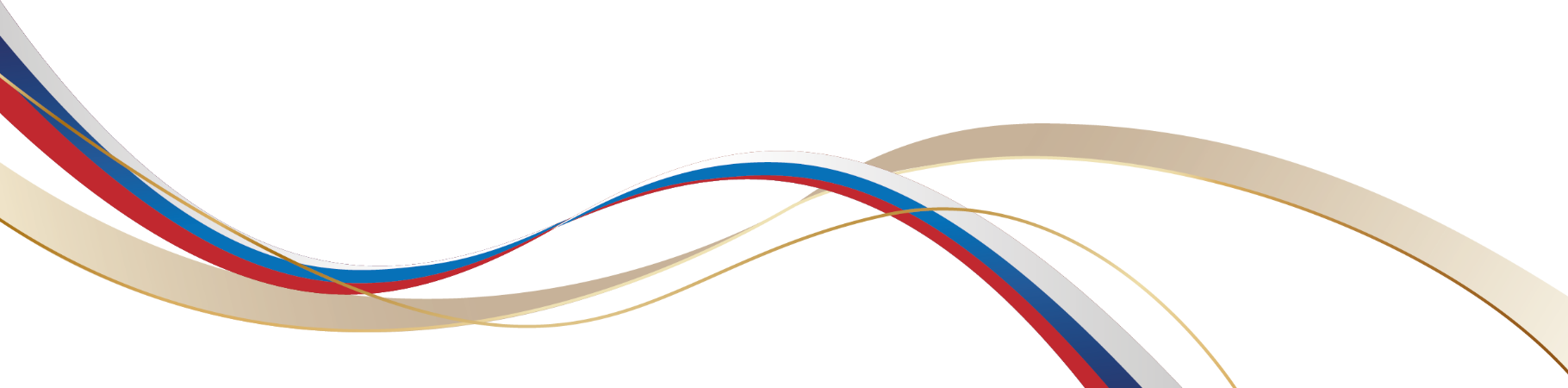 Основные понятия и умения, которые осваивают дошкольники на начальном этапе(старший дошкольный возраст)
учатся анализу и синтезу предложений
учатся анализу и синтезу слов
знакомятся с буквами русского алфавита
усваивают некоторые правила орфографии
овладевают слоговым и слитным способами чтения 

В качестве методического приема предлагается составлять предложения с использованием «живой модели», когда сами дети обозначают слова предложения. Это помогает наглядно показать, из чего состоит предложение.
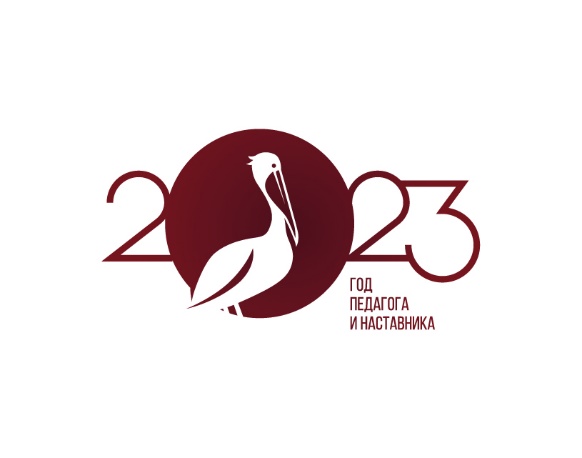 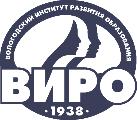 IV НАУЧНО-МЕТОДИЧЕСКАЯ ДЕКАДА «АКТУАЛЬНЫЕ ВОПРОСЫ НАУКИ И ПРАКТИКИ В ОБРАЗОВАТЕЛЬНОМ ПРОСТРАНСТВЕ РЕГИОНА»
Основная задача обучения грамоте в старшем дошкольном возрасте - формирование у детей общей ориентировки в звуковой системе языка, обучение их звуковому анализу слова
Определение последовательности звуков в слове (простейший звуковой анализ)
Знакомство с гласными звуками, согласными звуками, а затем с твердыми и мягкими согласными. 
Их обозначение цветом.
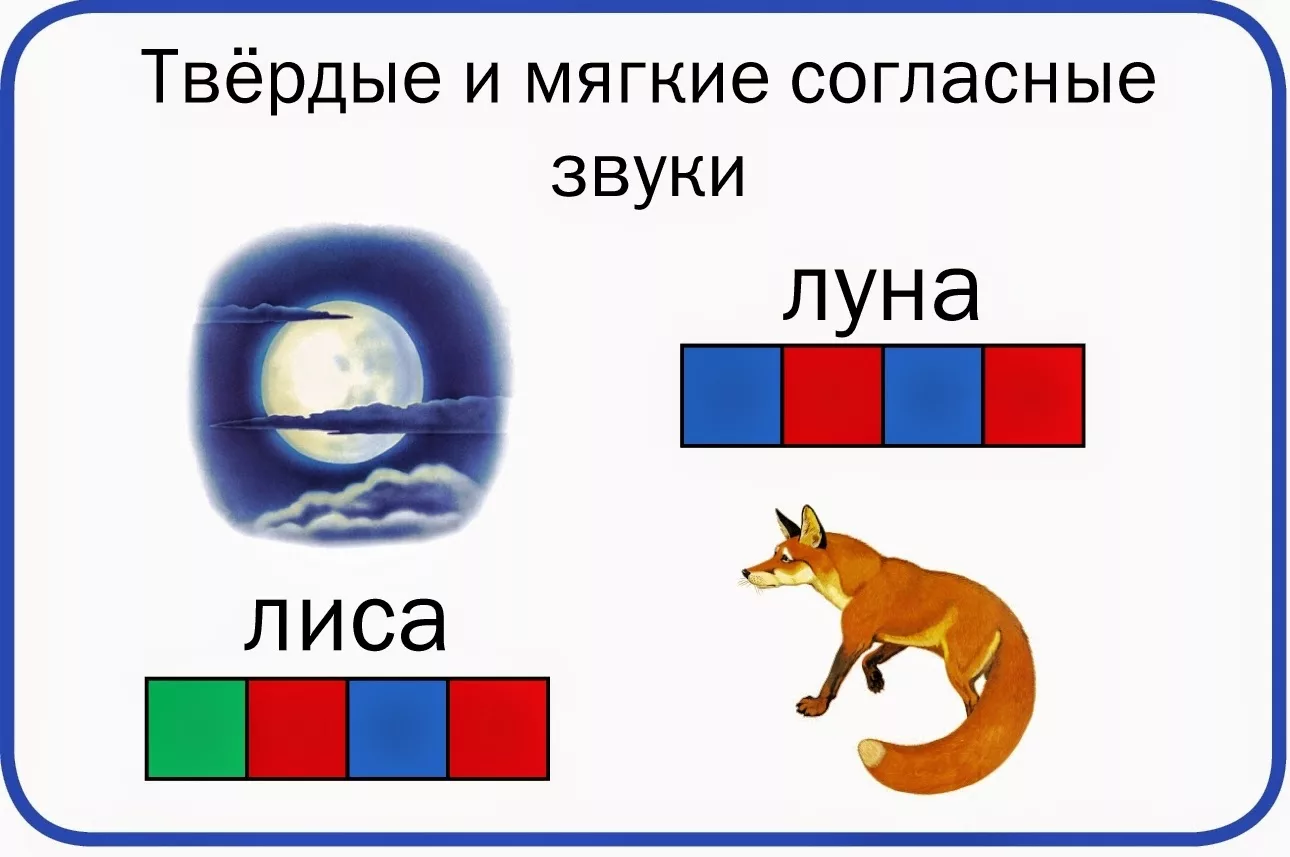 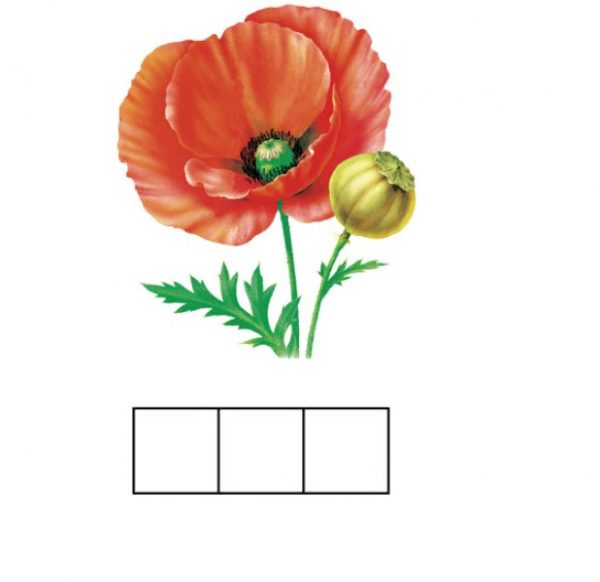 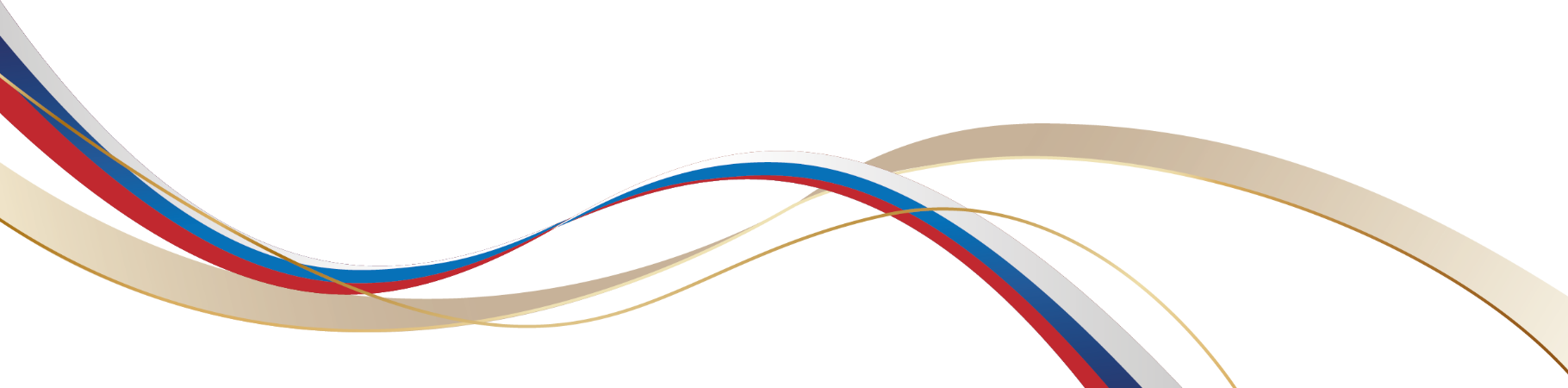 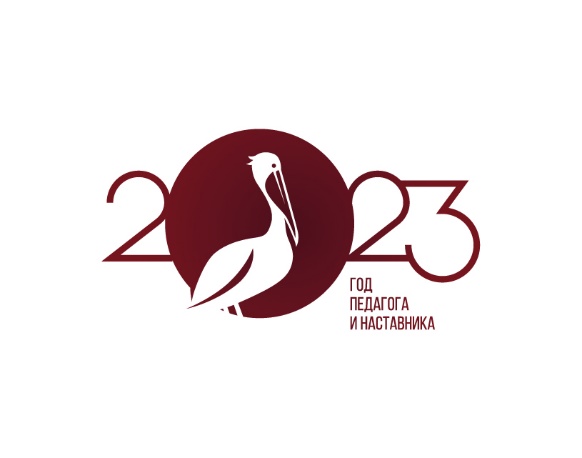 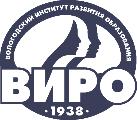 IV НАУЧНО-МЕТОДИЧЕСКАЯ ДЕКАДА «АКТУАЛЬНЫЕ ВОПРОСЫ НАУКИ И ПРАКТИКИ В ОБРАЗОВАТЕЛЬНОМ ПРОСТРАНСТВЕ РЕГИОНА»
Знакомство с буквами и некоторыми правилами их написания
Знакомство с ударным слогом (гласным звуком)
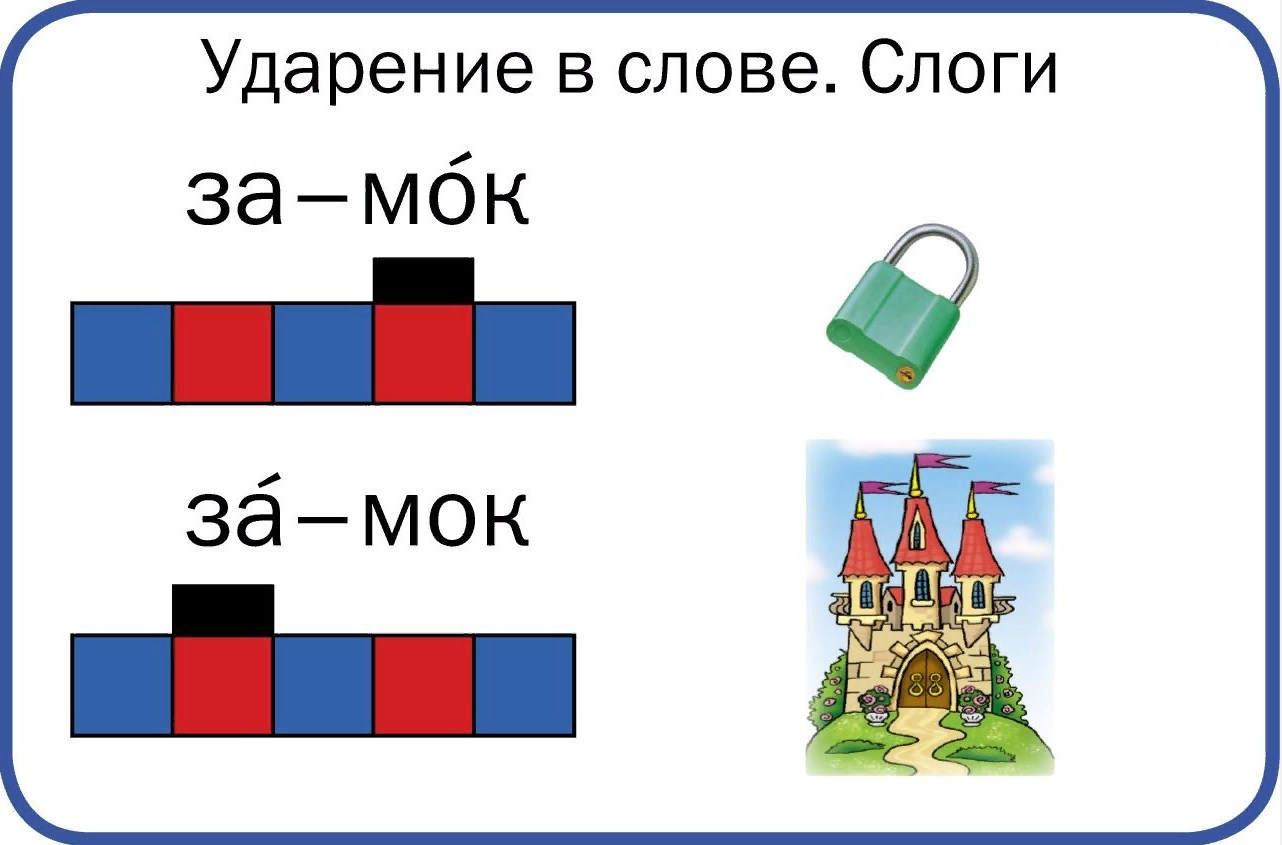 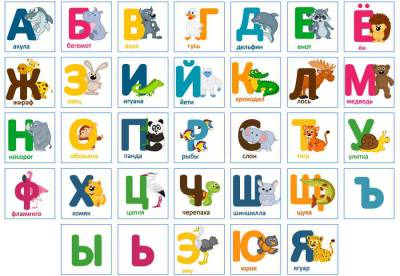 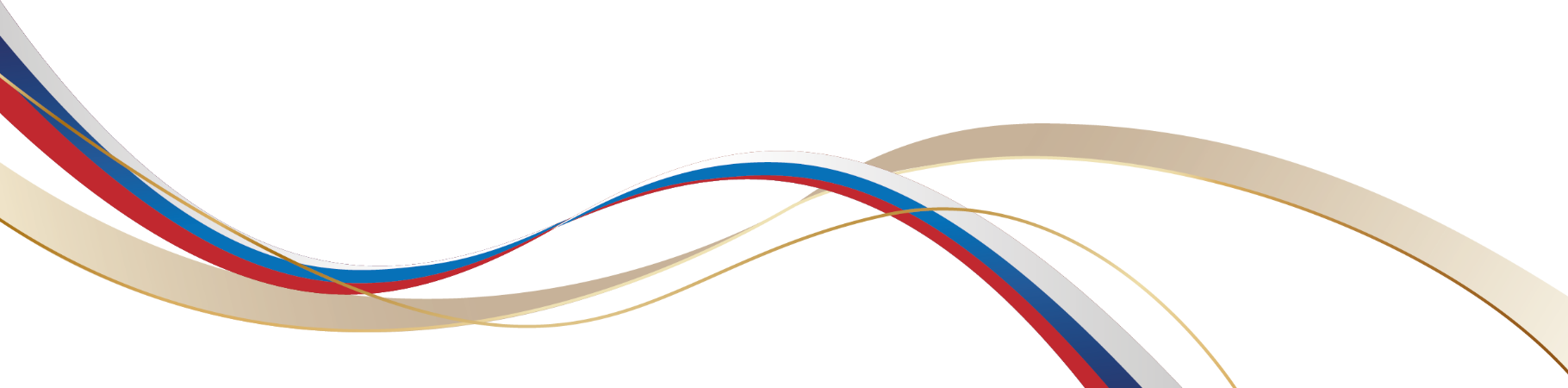 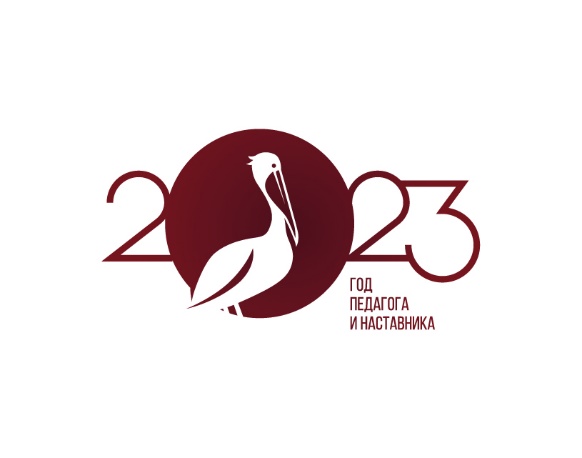 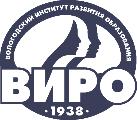 IV НАУЧНО-МЕТОДИЧЕСКАЯ ДЕКАДА «АКТУАЛЬНЫЕ ВОПРОСЫ НАУКИ И ПРАКТИКИ В ОБРАЗОВАТЕЛЬНОМ ПРОСТРАНСТВЕ РЕГИОНА»
СТРУКТУРА ЗАНЯТИЙ
1. Организационный момент, мотивация (игровой или литературный персонаж, создание игровой ситуации, путешествие, экскурсия)
2. Повторение пройденного материала в игровой форме (в том числе артикуляционные упражнения)
3. Знакомство с новой темой (например, буквой)
4. Закрепление нового материала в игровой форме (выделение звука в слоге, слове, предложении; определение позиции звука, выполнение звукового анализа, работа в тетрадях и т.д. )
5. Итог занятия (рефлексия)
В качестве дополнительных условий можно предусмотреть использование информационно-коммуникационных технологий, педагогических технологий, постоянную смену видов деятельности, дополнение иными видами деятельности – художественной, конструктивной (конструирование букв) и др.
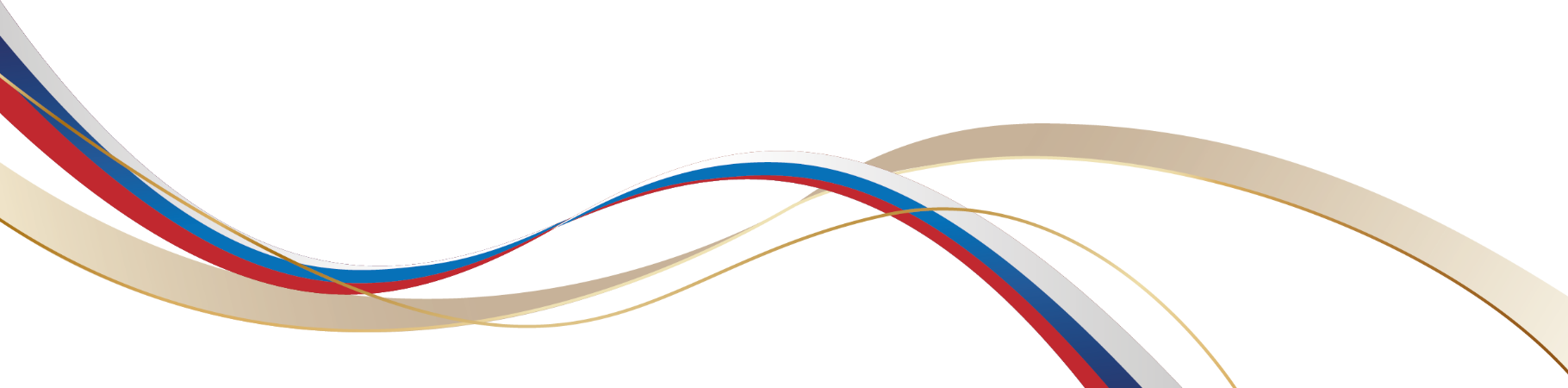 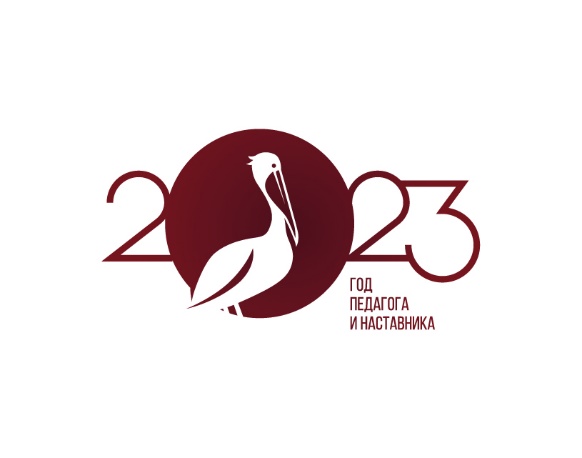 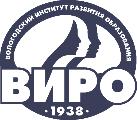 IV НАУЧНО-МЕТОДИЧЕСКАЯ ДЕКАДА «АКТУАЛЬНЫЕ ВОПРОСЫ НАУКИ И ПРАКТИКИ В ОБРАЗОВАТЕЛЬНОМ ПРОСТРАНСТВЕ РЕГИОНА»
ДЛЯ ОРГАНИЗАЦИИ ПОСТОЯННОЙ РАБОТЫ И ПОВТОРЕНИЯ МАТЕРИАЛА В РАМКАХ ПОДГОТОВКИ К ОБУЧЕНИЮ ГРАМОТЕ ЦЕЛЕСООБРАЗНО ИСПОЛЬЗОВАНИЕ РАЗЛИЧНЫХ ПРИЕМОВ И ФОРМ РАБОТЫ
дидактические игры
слоговой и звуко-буквенный анализ и синтез
штриховки
моделирование, конструирование (лепка, рисование) букв
отгадывание ребусов и кроссвордов
работа со слоговыми таблицами, разрезной азбукой, алфавитом, предметными картинками, схемами
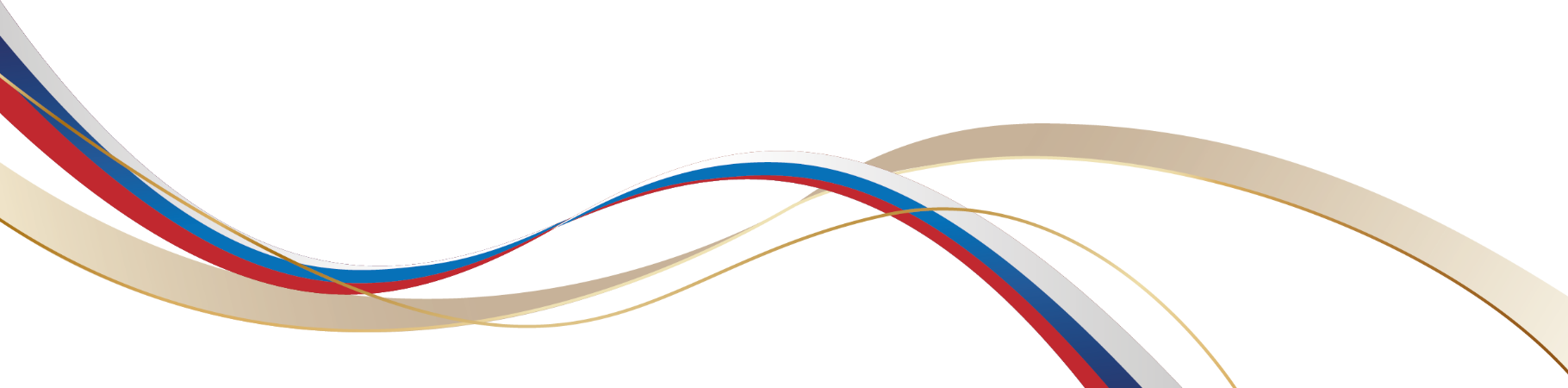 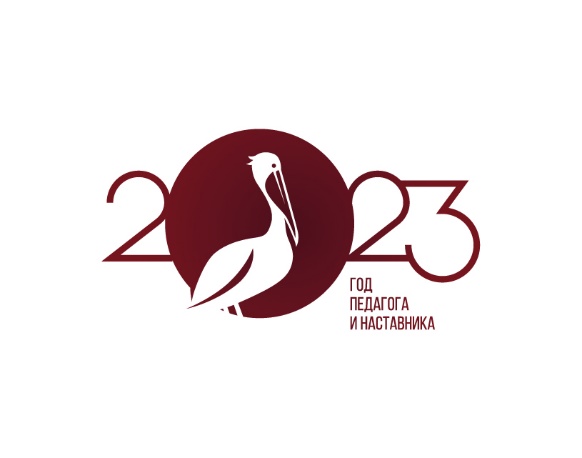 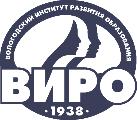 IV НАУЧНО-МЕТОДИЧЕСКАЯ ДЕКАДА «АКТУАЛЬНЫЕ ВОПРОСЫ НАУКИ И ПРАКТИКИ В ОБРАЗОВАТЕЛЬНОМ ПРОСТРАНСТВЕ РЕГИОНА»
В МЕТОДИКЕ ОБУЧЕНИЯ ДОШКОЛЬНИКОВ ГРАМОТЕ ЗНАЧИТЕЛЬНОЕ МЕСТО ЗАНИМАЮТ ДИДАКТИЧЕСКИЕ ИГРЫ
Дидактическая игра «Назови слова» - выделение звука в слове 
Игра с заданиями или игра со звуками слова - закреплять умение проводить звуковой анализ слова
«Поймай конец и продолжай» - закреплять умение выделять отдельные звуки в слове и называть слова с заданным звуком
«Угадай-ка» - представление детей о звуковой структуре слова
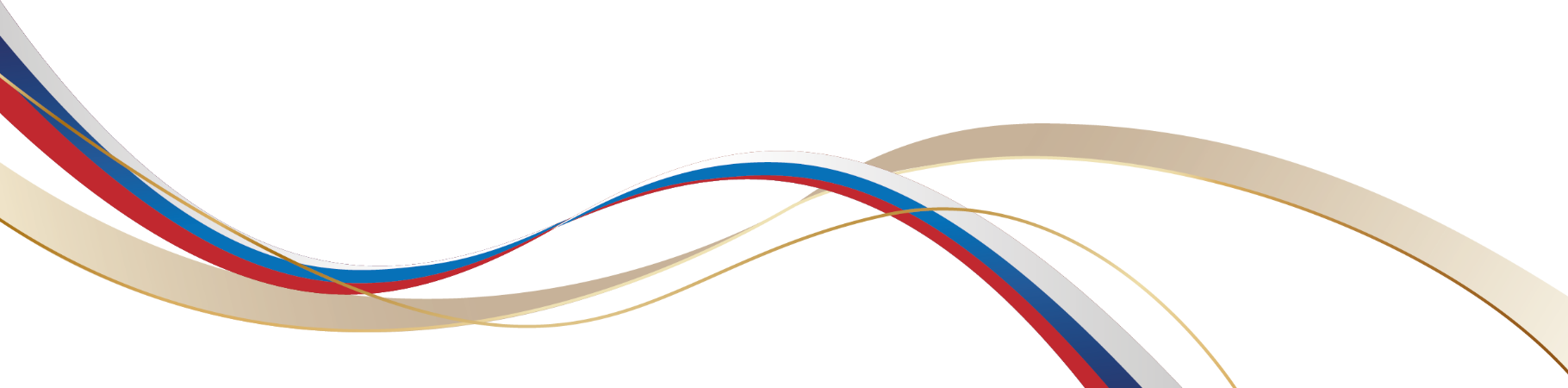 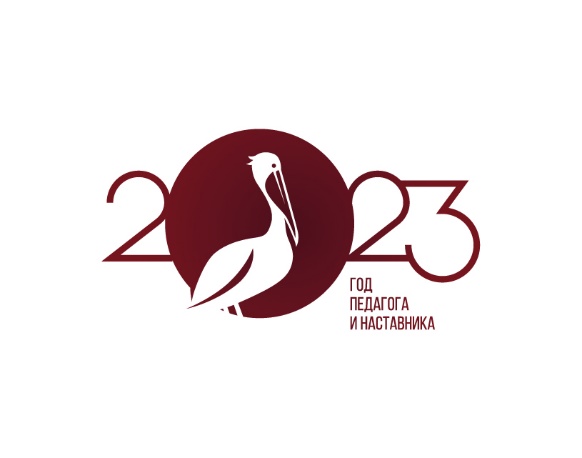 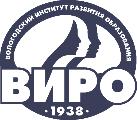 IV НАУЧНО-МЕТОДИЧЕСКАЯ ДЕКАДА «АКТУАЛЬНЫЕ ВОПРОСЫ НАУКИ И ПРАКТИКИ В ОБРАЗОВАТЕЛЬНОМ ПРОСТРАНСТВЕ РЕГИОНА»
«СОСТАВЬ ЗВУКОВУЮ СХЕМУ СЛОВА»
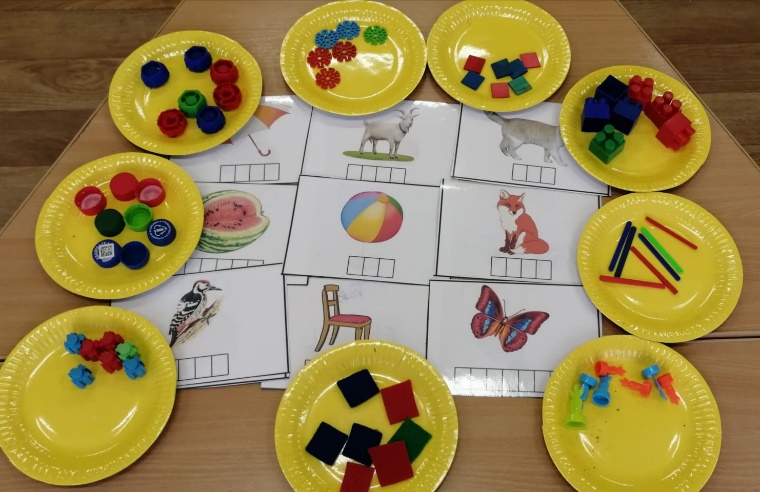 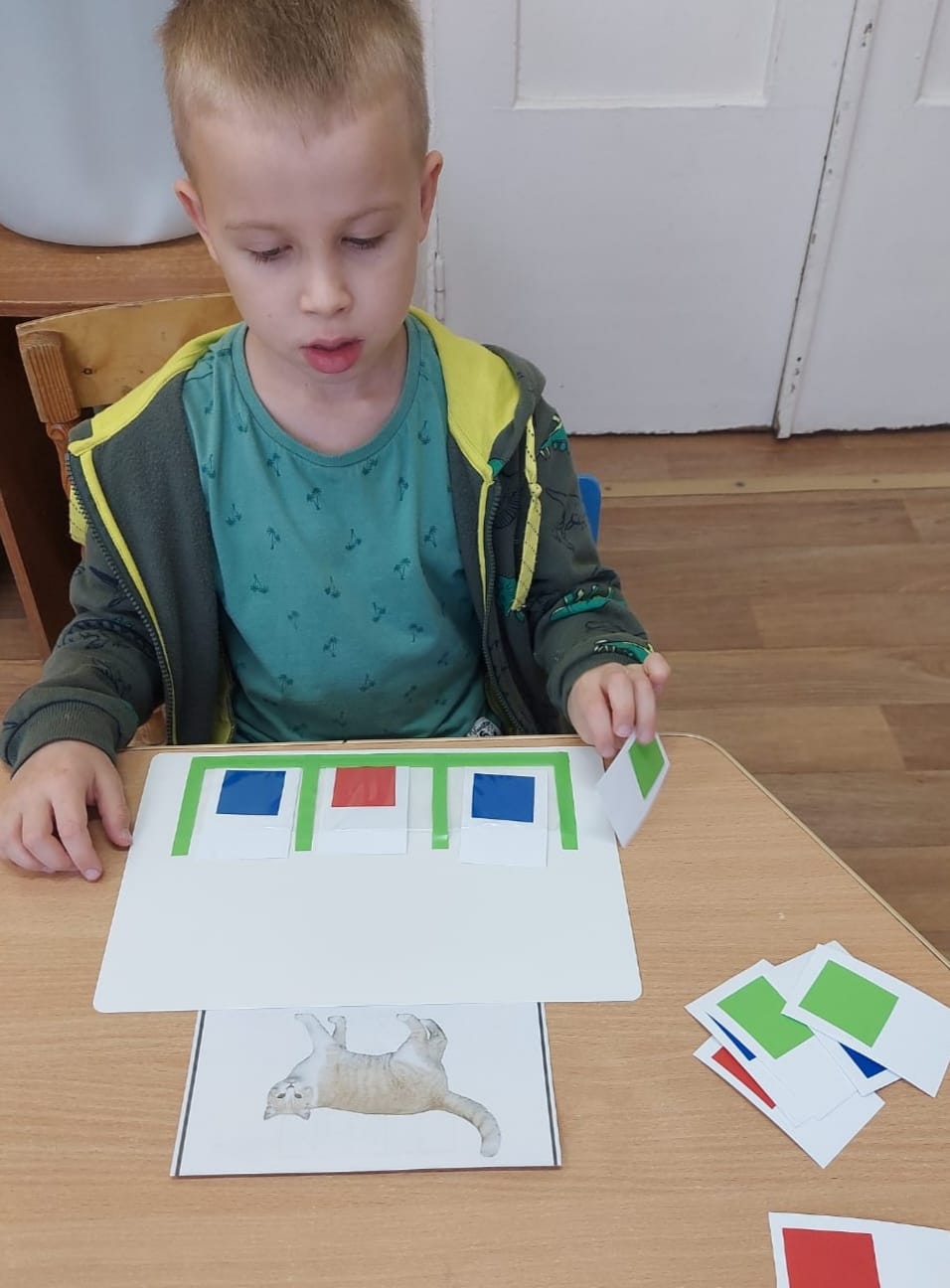 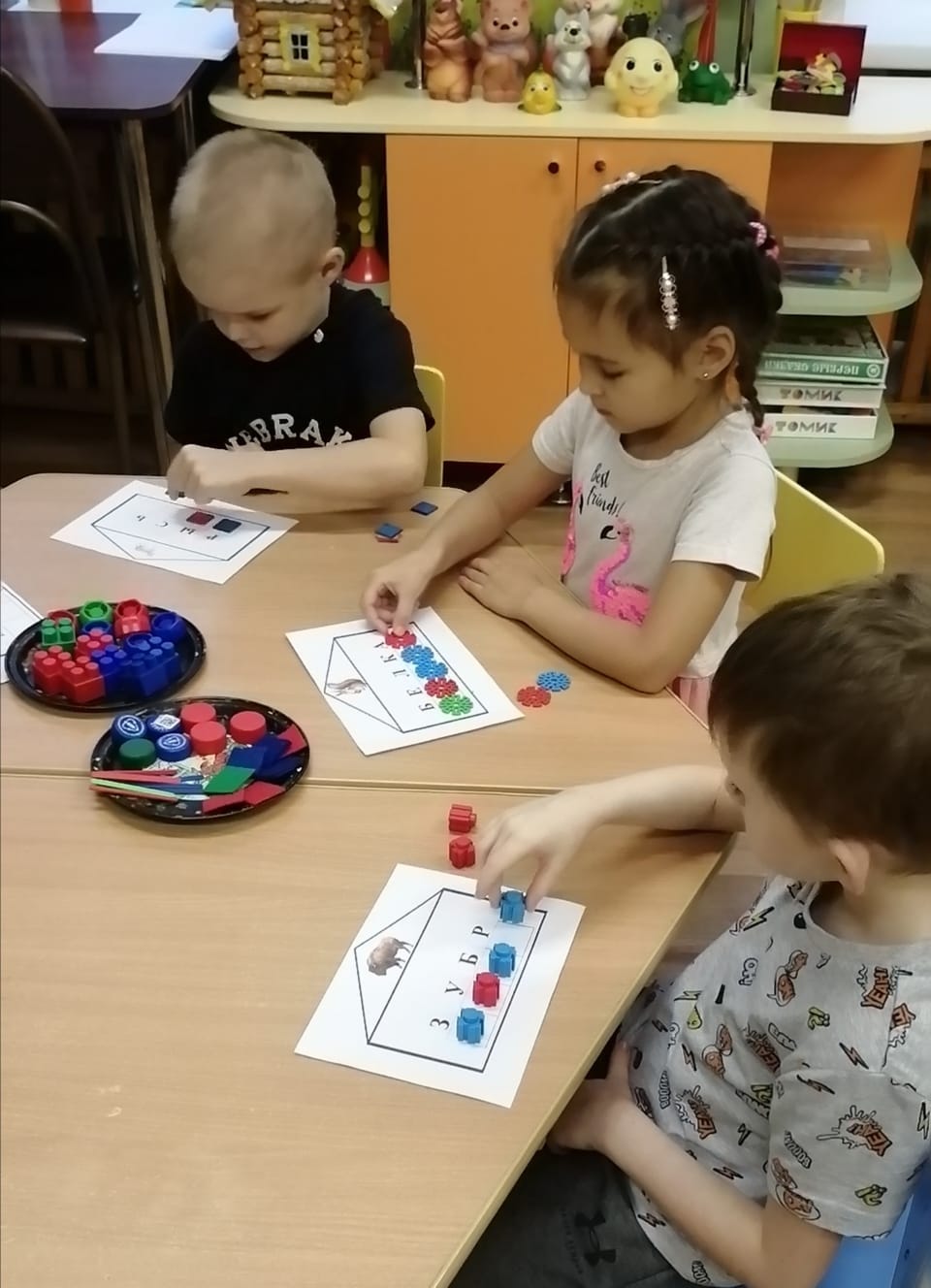 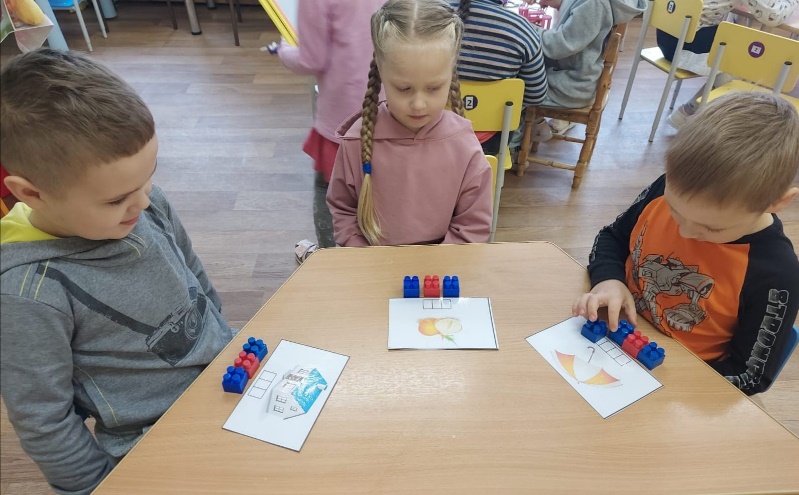 Задачи: закреплять умение составлять звуковую схему слова, определять звуки в слове, давать им характеристику.
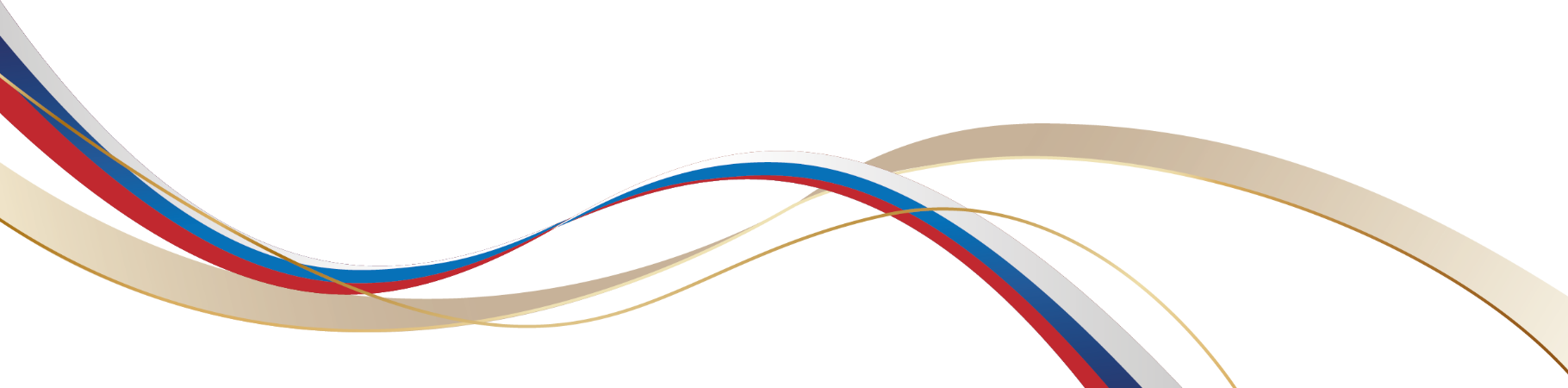 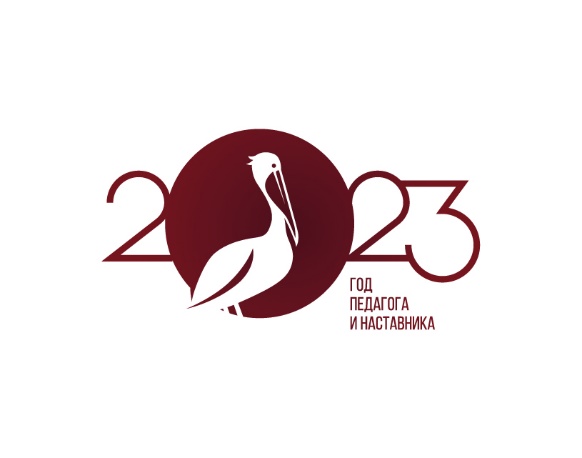 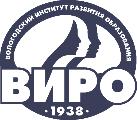 IV НАУЧНО-МЕТОДИЧЕСКАЯ ДЕКАДА «АКТУАЛЬНЫЕ ВОПРОСЫ НАУКИ И ПРАКТИКИ В ОБРАЗОВАТЕЛЬНОМ ПРОСТРАНСТВЕ РЕГИОНА»
«ПОДБЕРИ СЛОВО К СХЕМЕ» (СХЕМУ К СЛОВУ)
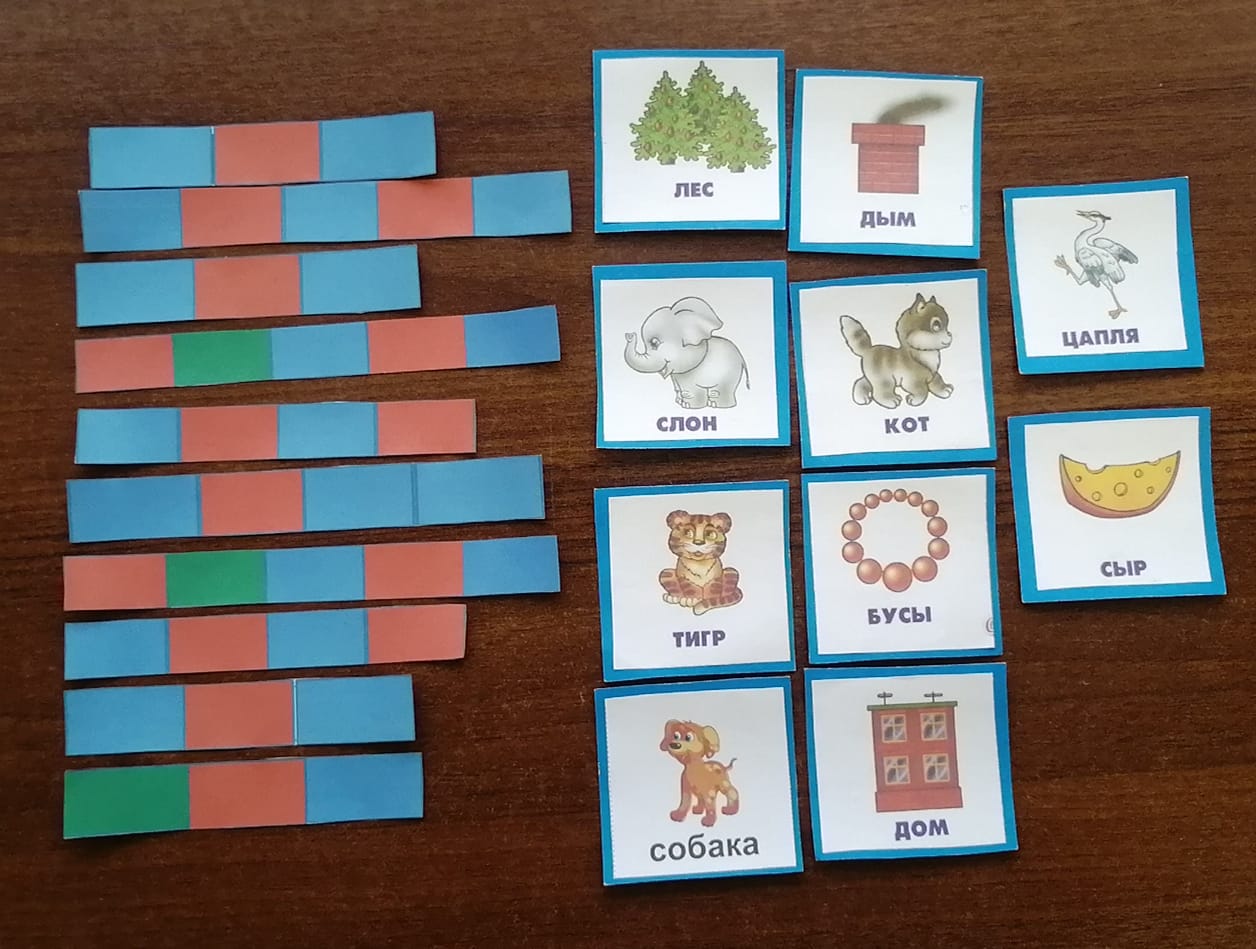 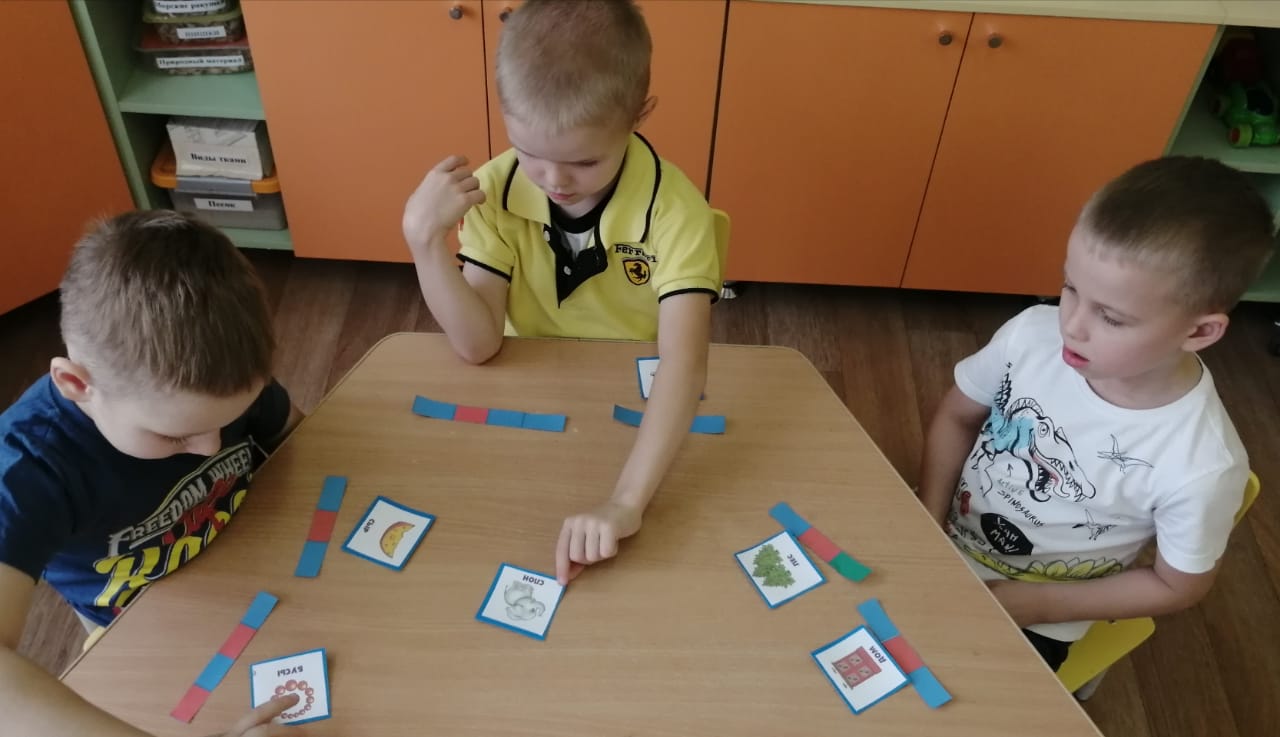 Задачи: закреплять навыки звуко-буквенного анализа и синтеза слов; учить соотносить звук с буквой и символом.
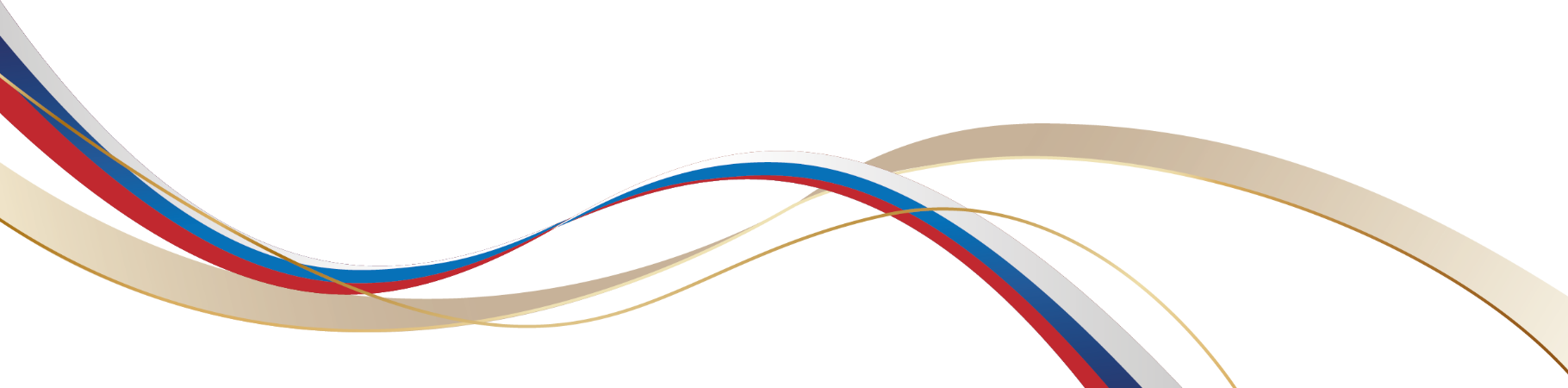 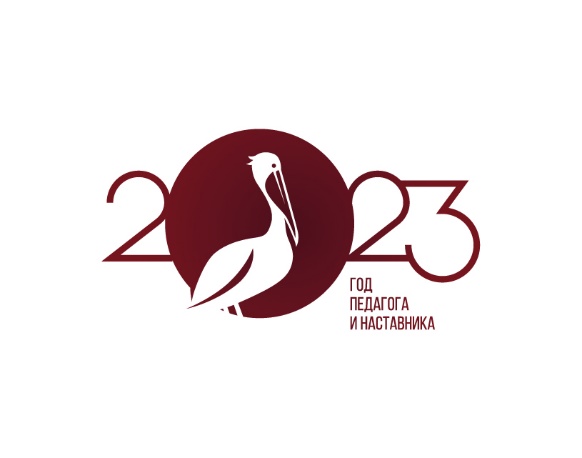 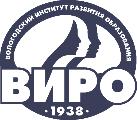 IV НАУЧНО-МЕТОДИЧЕСКАЯ ДЕКАДА «АКТУАЛЬНЫЕ ВОПРОСЫ НАУКИ И ПРАКТИКИ В ОБРАЗОВАТЕЛЬНОМ ПРОСТРАНСТВЕ РЕГИОНА»
«ПОМОГИ ЁЖИКУ»
«ПОЛОЖИ В СУНДУЧОК»
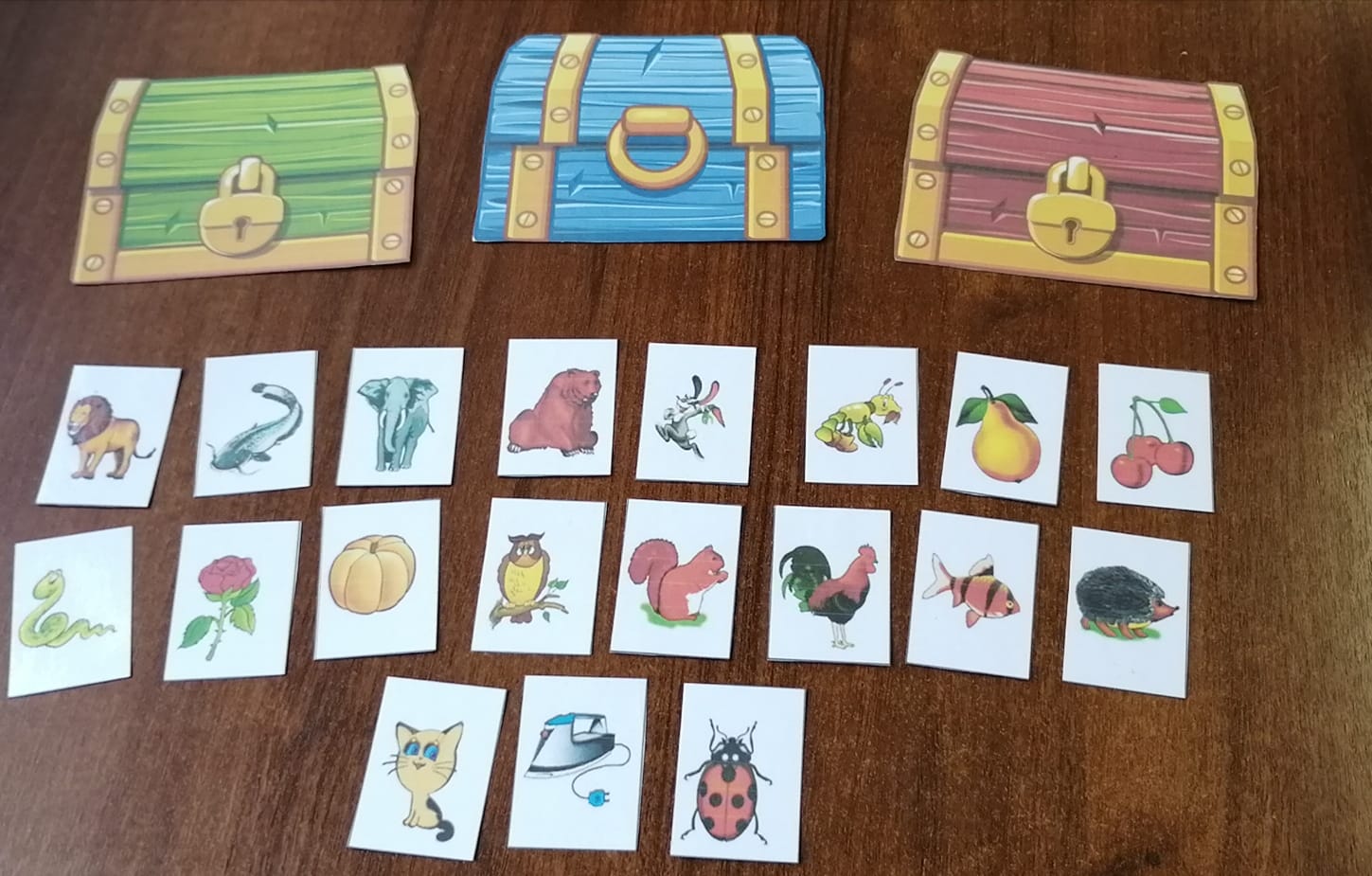 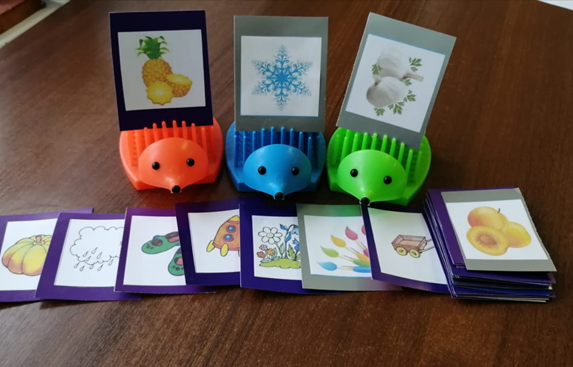 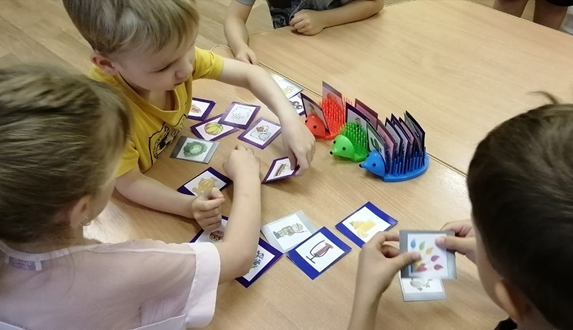 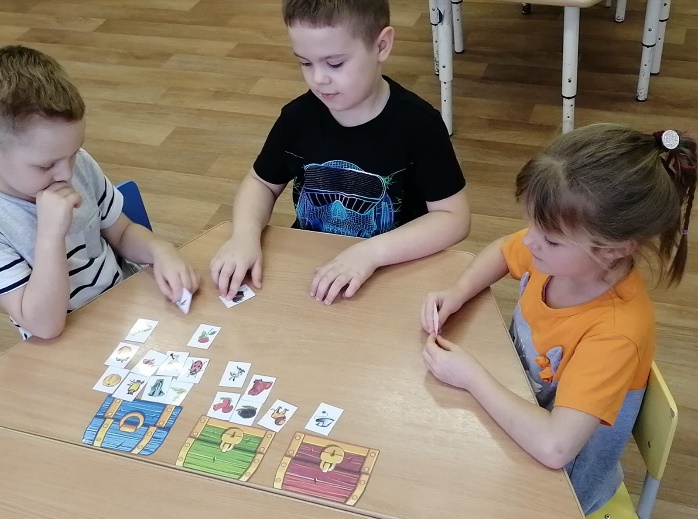 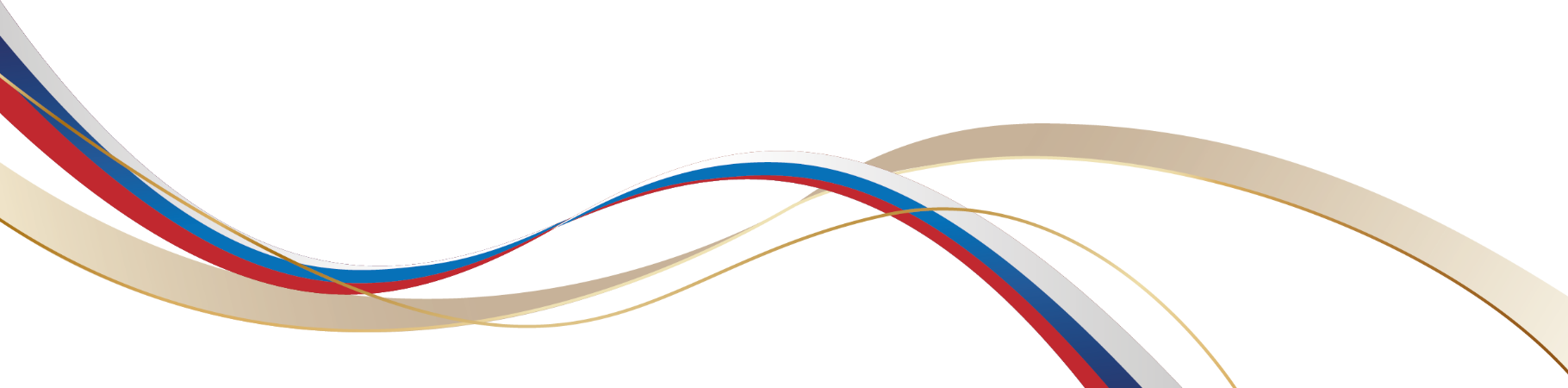 Задачи: упражнять в определении гласных, согласных мягких и согласных твердых звуков.
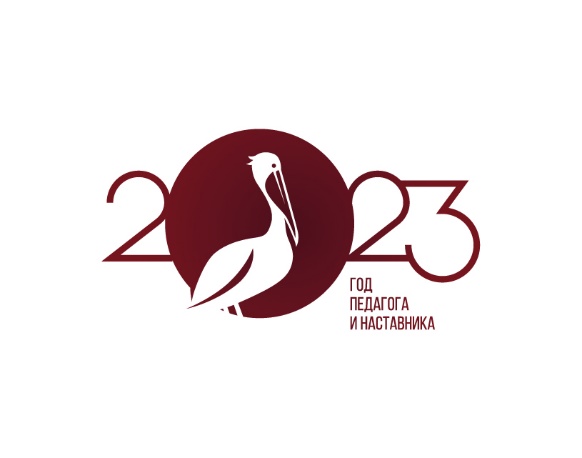 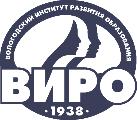 IV НАУЧНО-МЕТОДИЧЕСКАЯ ДЕКАДА «АКТУАЛЬНЫЕ ВОПРОСЫ НАУКИ И ПРАКТИКИ В ОБРАЗОВАТЕЛЬНОМ ПРОСТРАНСТВЕ РЕГИОНА»
«НА КАКОЙ ЗВУК НАЧИНАЕТСЯ СЛОВО»
«ПОДБЕРИ ПО ЗВУКУ»
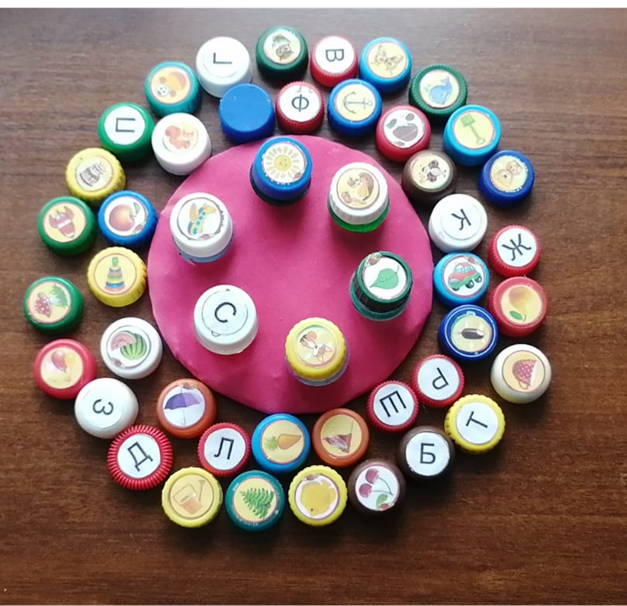 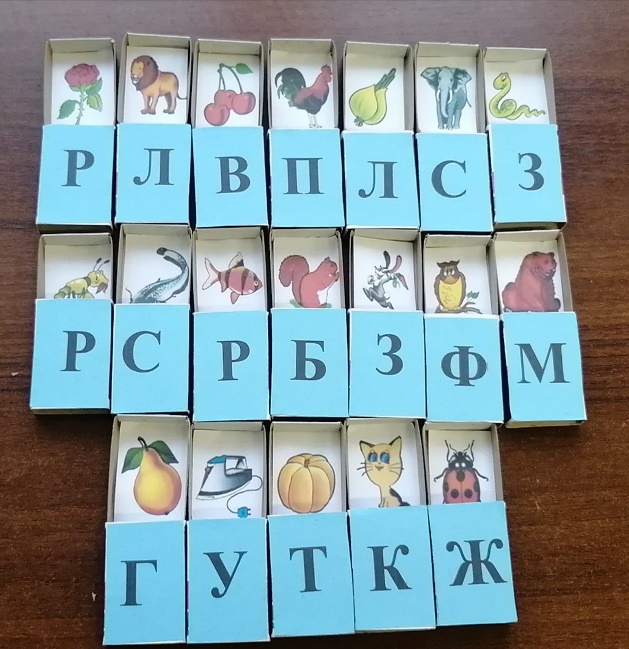 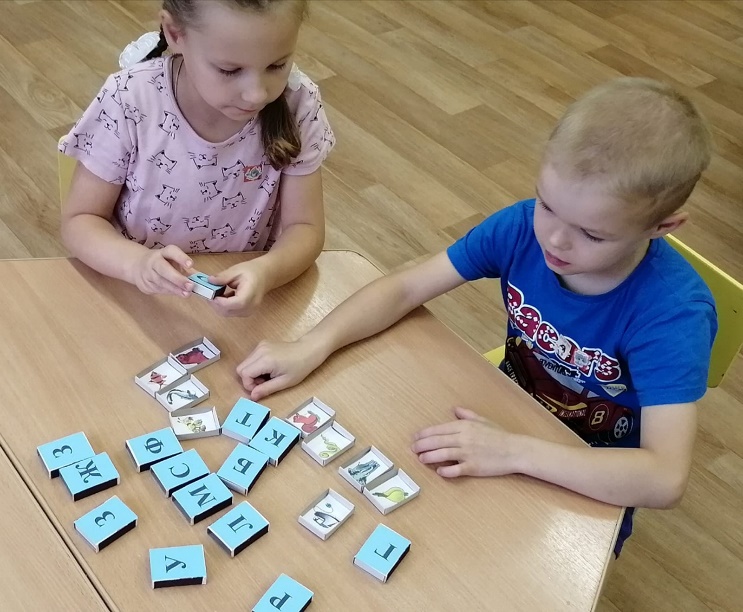 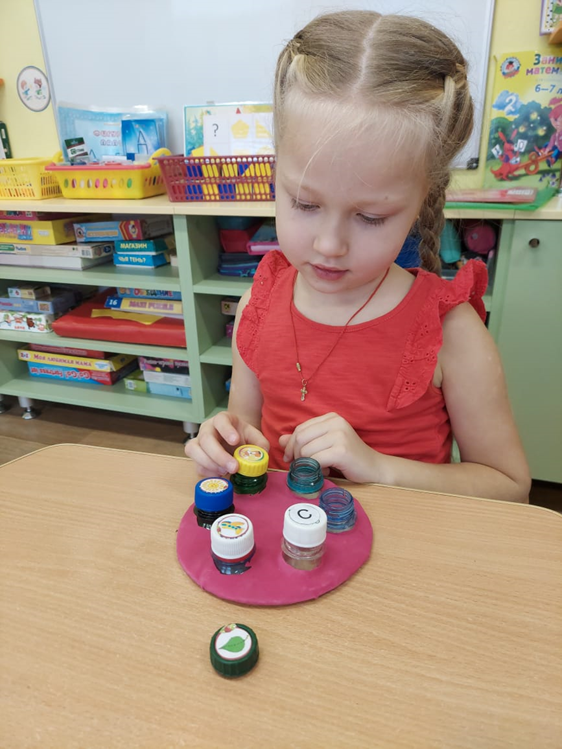 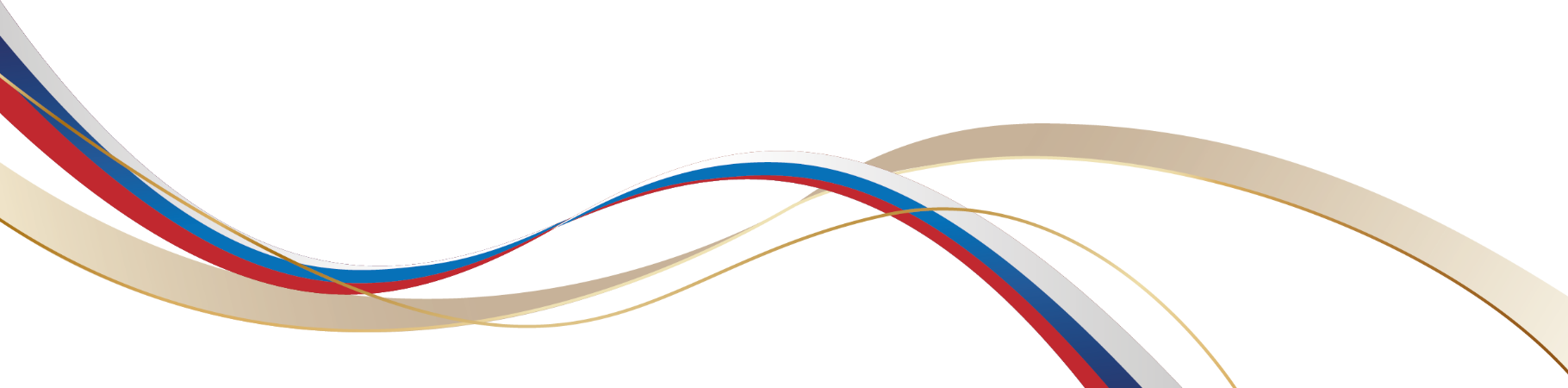 Задачи: тренировать умение выделять звуки в слове, соотносить их с буквами
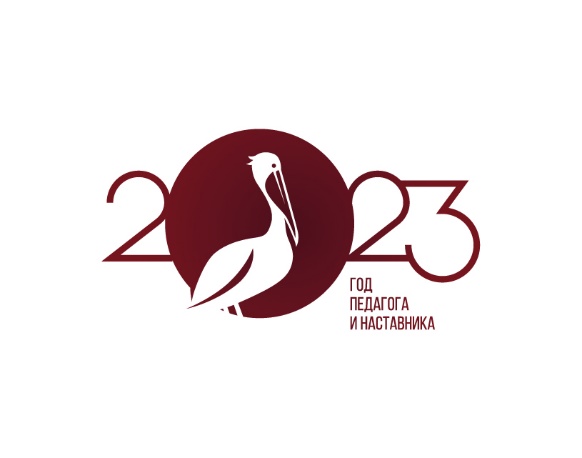 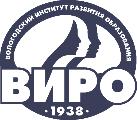 IV НАУЧНО-МЕТОДИЧЕСКАЯ ДЕКАДА «АКТУАЛЬНЫЕ ВОПРОСЫ НАУКИ И ПРАКТИКИ В ОБРАЗОВАТЕЛЬНОМ ПРОСТРАНСТВЕ РЕГИОНА»
«РАЗГАДАЙ РЕБУС ПО ПЕРВОМУ ЗВУКУ»
«НАЙДИ КАРТИНКУ С НУЖНЫМ ЗВУКОМ»
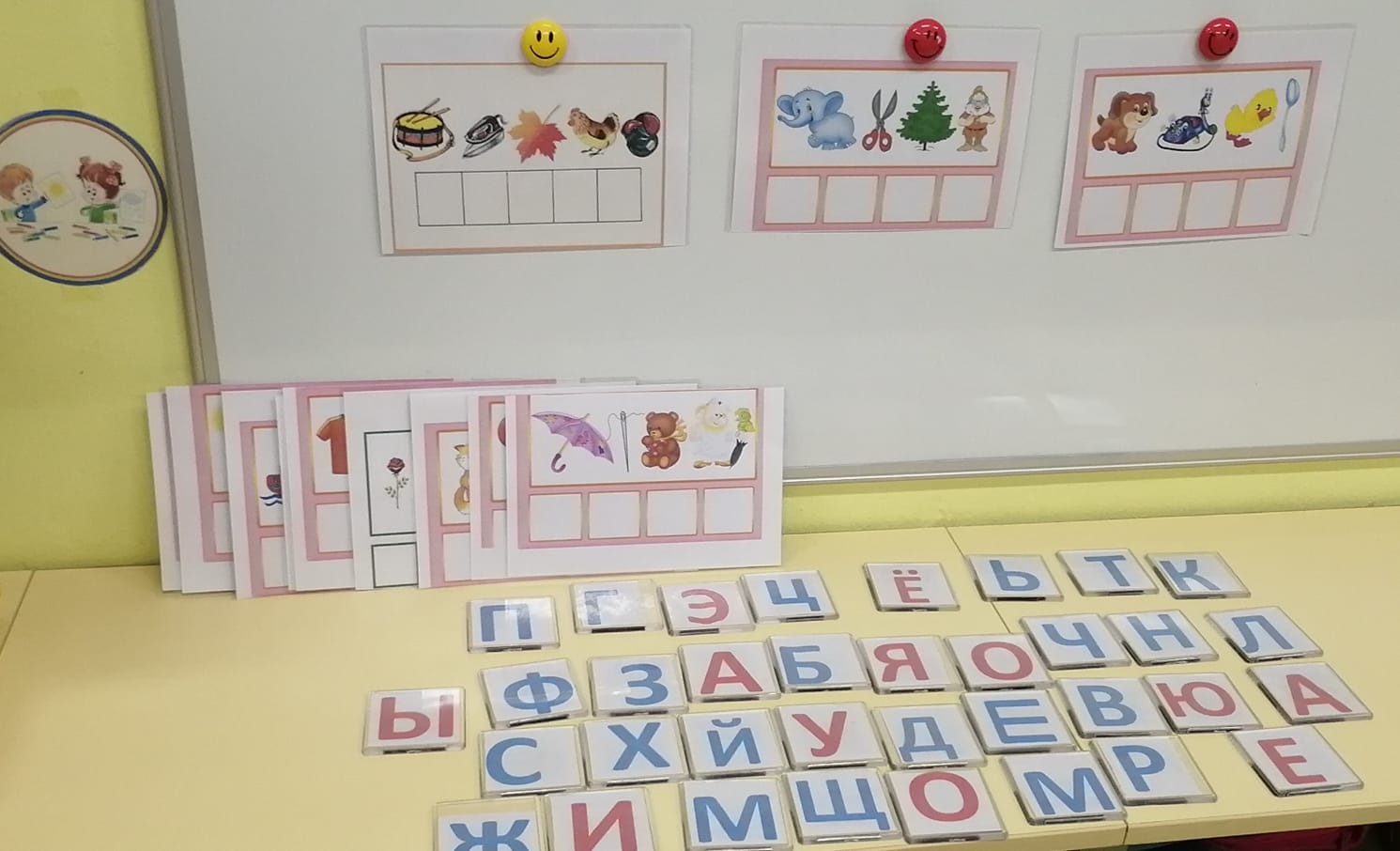 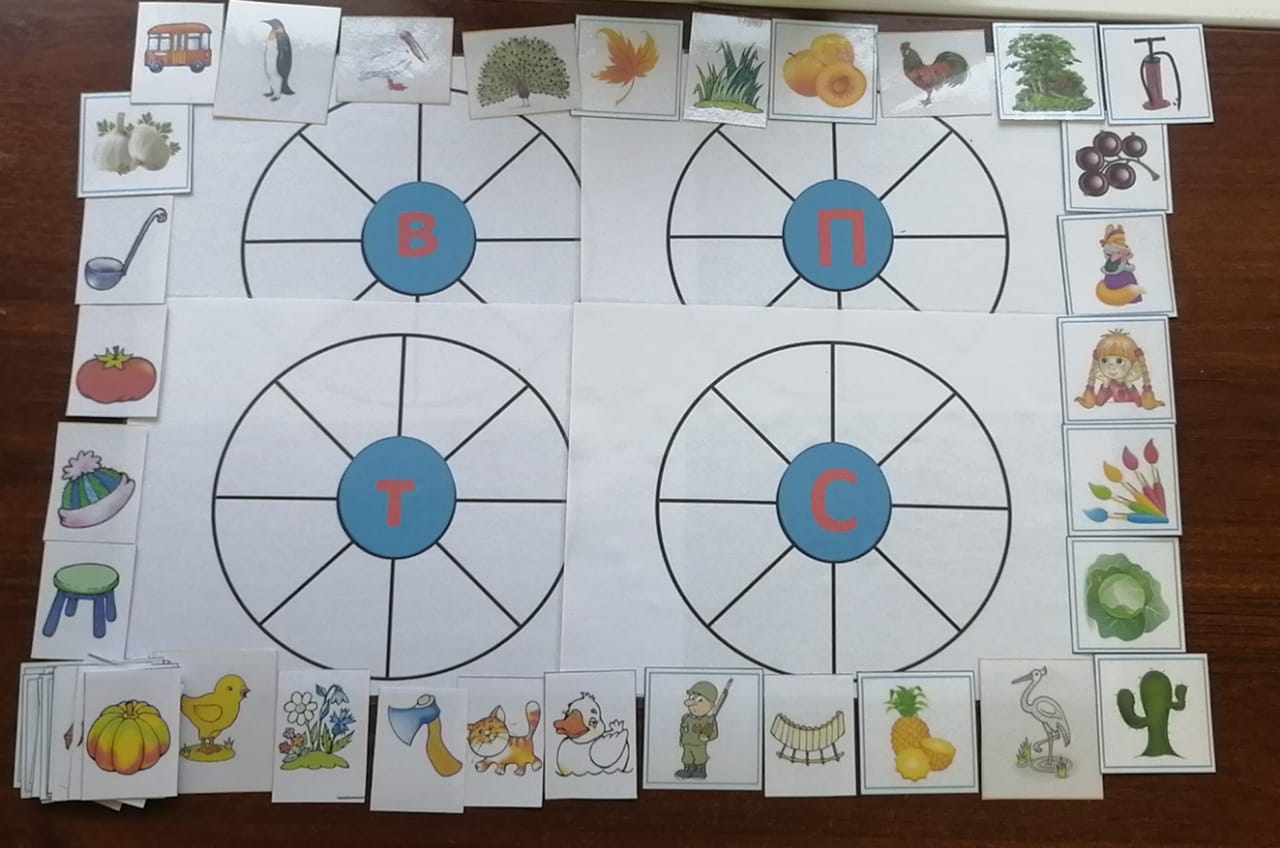 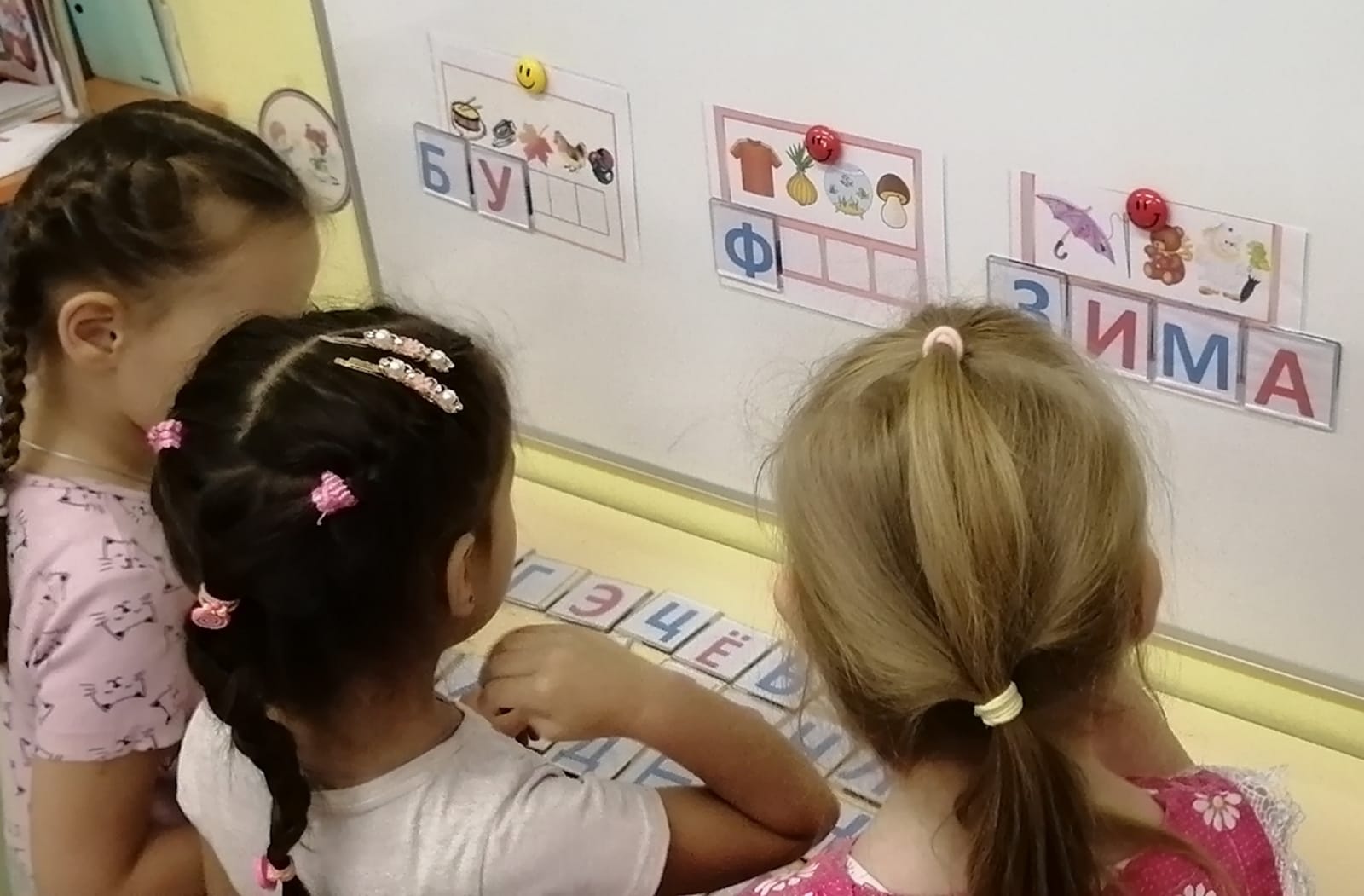 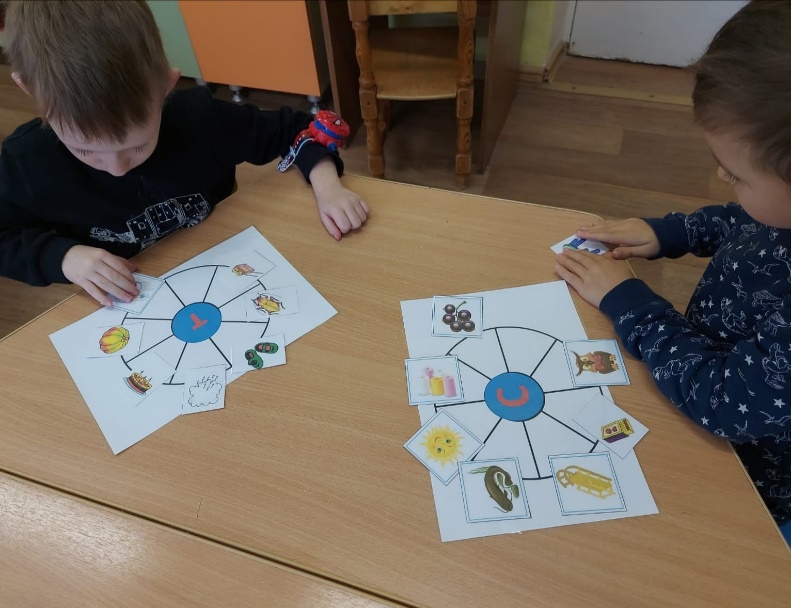 Задачи: тренировать умение выделять звуки в слове, соотносить их с буквами
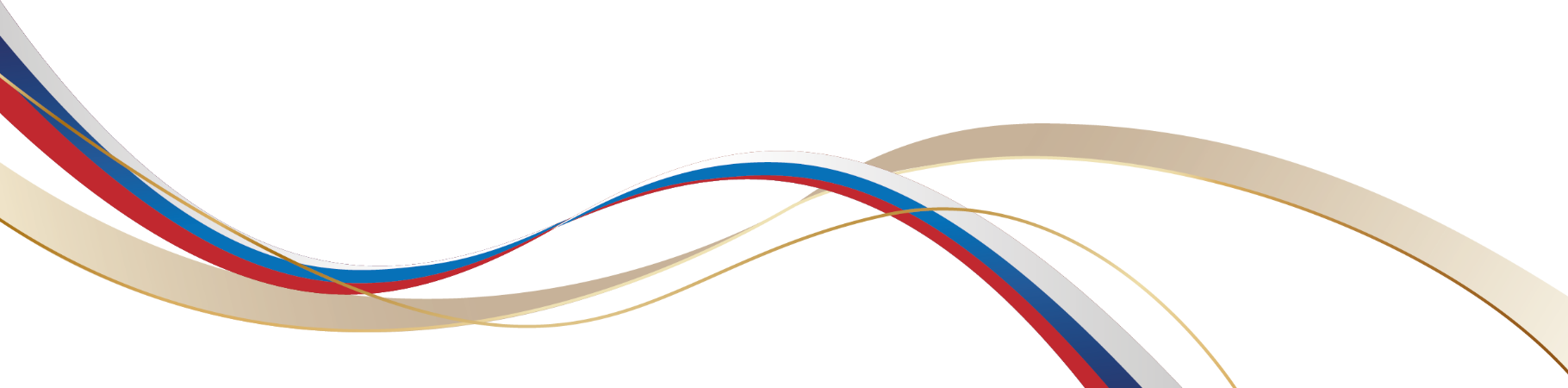 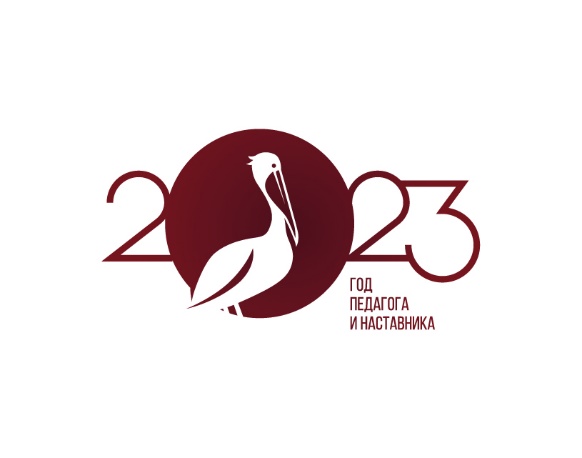 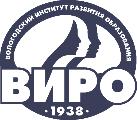 IV НАУЧНО-МЕТОДИЧЕСКАЯ ДЕКАДА «АКТУАЛЬНЫЕ ВОПРОСЫ НАУКИ И ПРАКТИКИ В ОБРАЗОВАТЕЛЬНОМ ПРОСТРАНСТВЕ РЕГИОНА»
«НАЙДИ ДОМИК»
«СОСТАВЬ СЛОВА ИЗ СЛОГОВ»
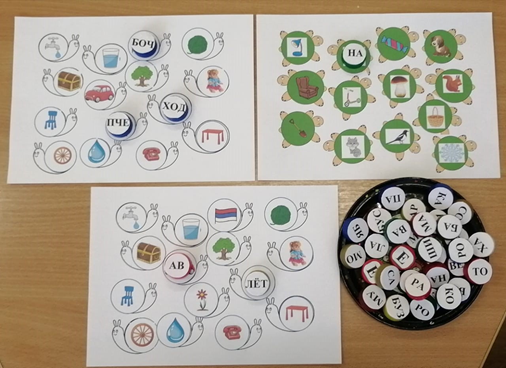 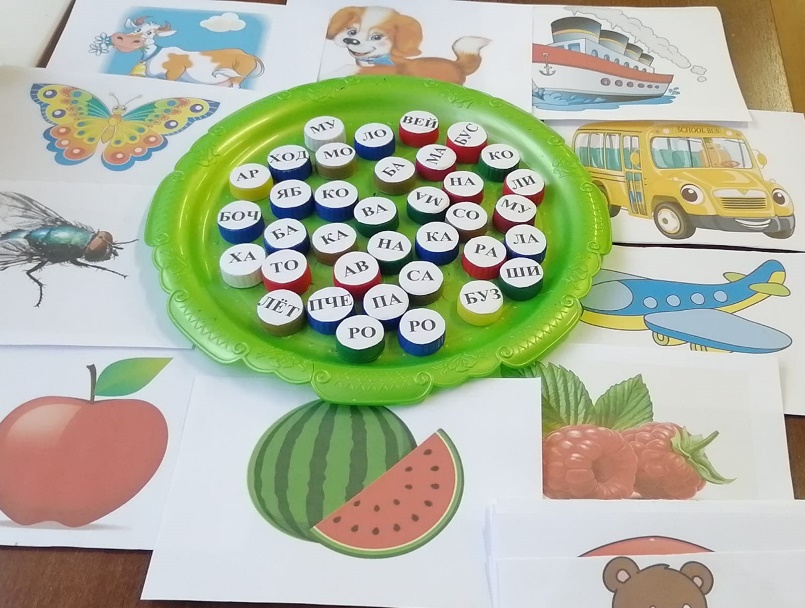 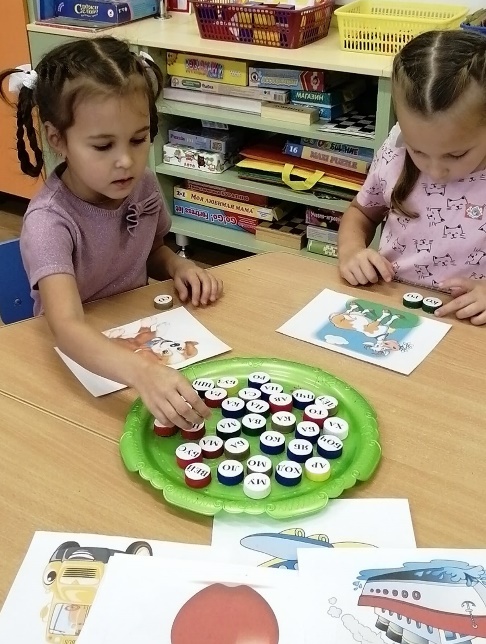 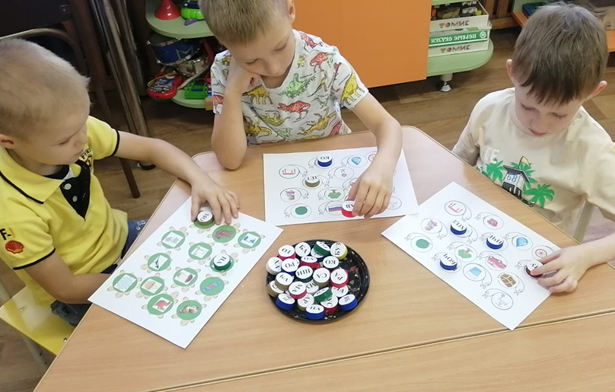 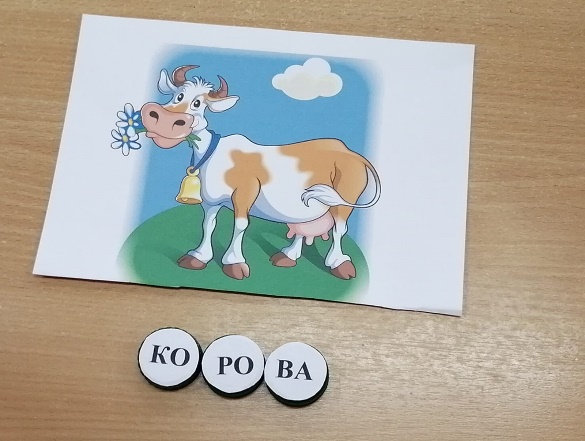 Задачи:
Развивать умение делить слова на слоги и складывать слова из слогов
Формировать интерес к чтению слов и слогов
Закреплять знание букв
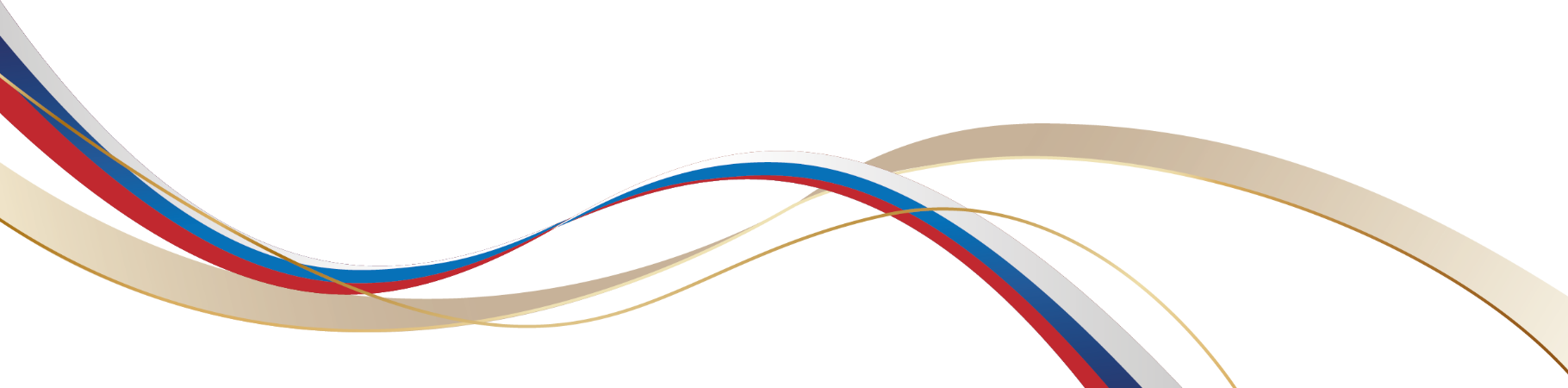 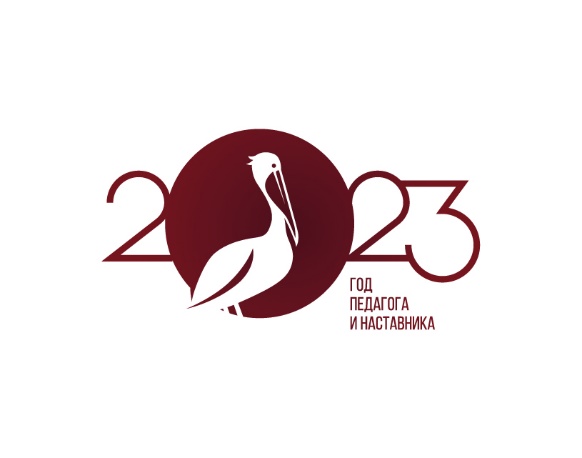 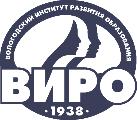 IV НАУЧНО-МЕТОДИЧЕСКАЯ ДЕКАДА «АКТУАЛЬНЫЕ ВОПРОСЫ НАУКИ И ПРАКТИКИ В ОБРАЗОВАТЕЛЬНОМ ПРОСТРАНСТВЕ РЕГИОНА»
«СКОЛЬКО В СЛОВЕ СЛОГОВ»
Задачи: развивать умение определять количество слогов в слове.
«ПОДБЕРИ НЕДОСТАЮЩУЮ БУКВУ В СЛОВЕ»
 Задачи: закреплять знание знакомых букв.
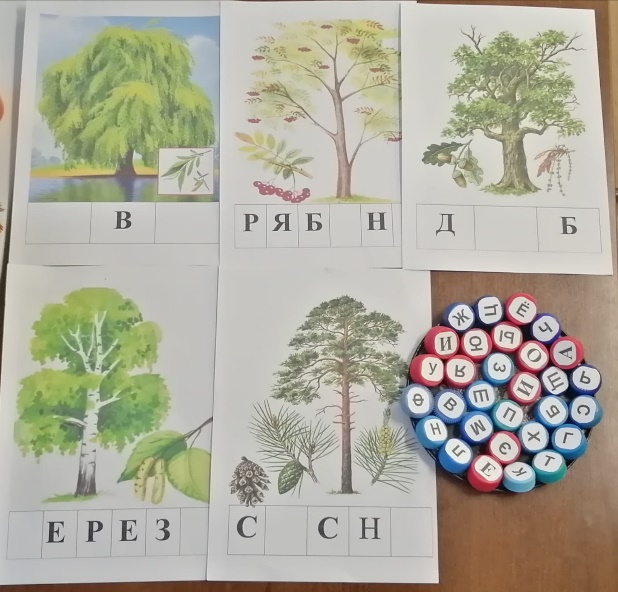 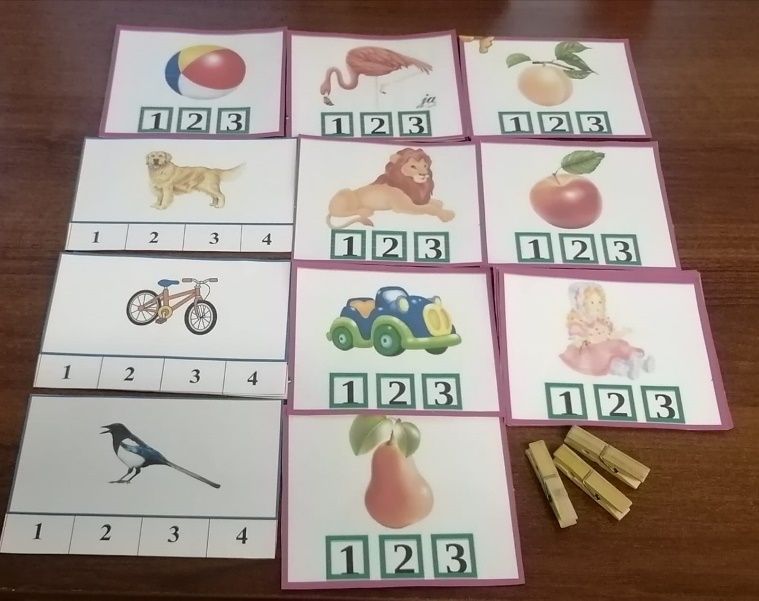 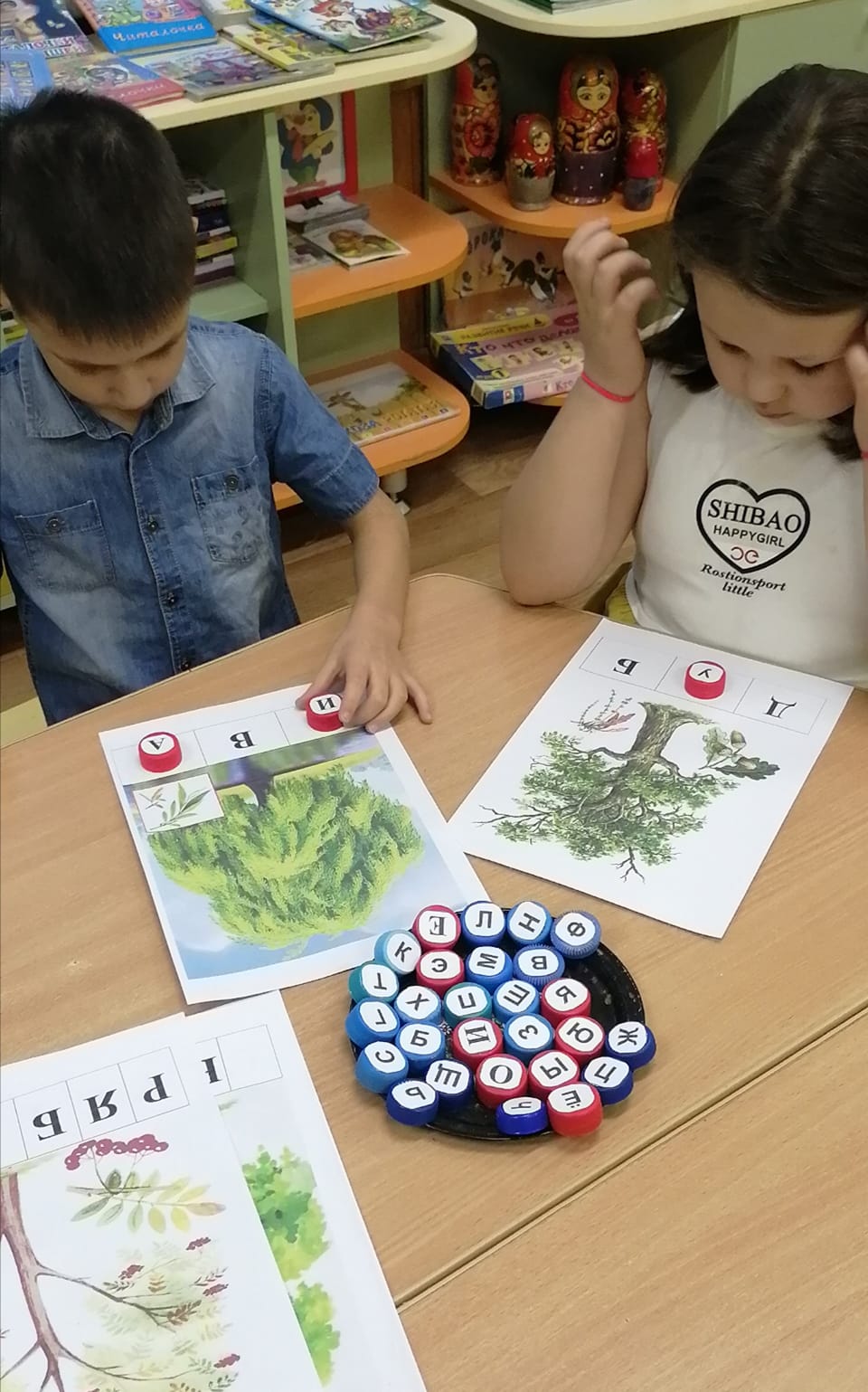 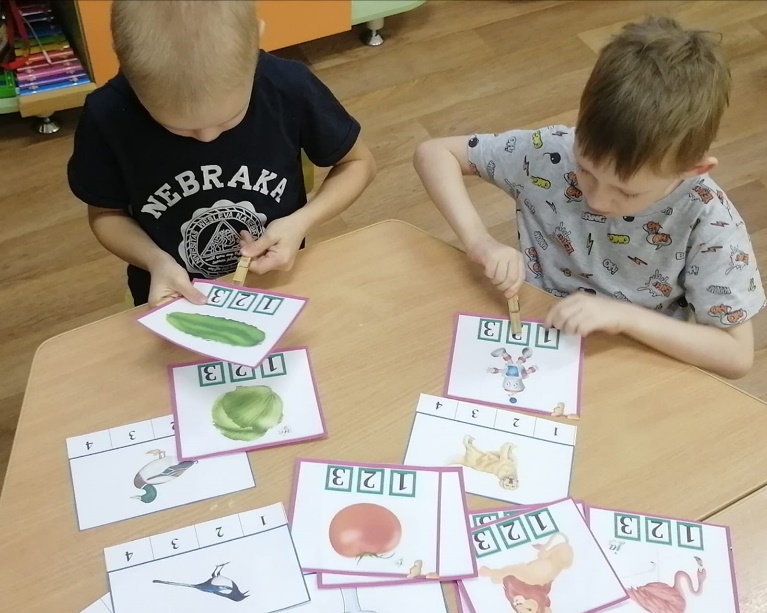 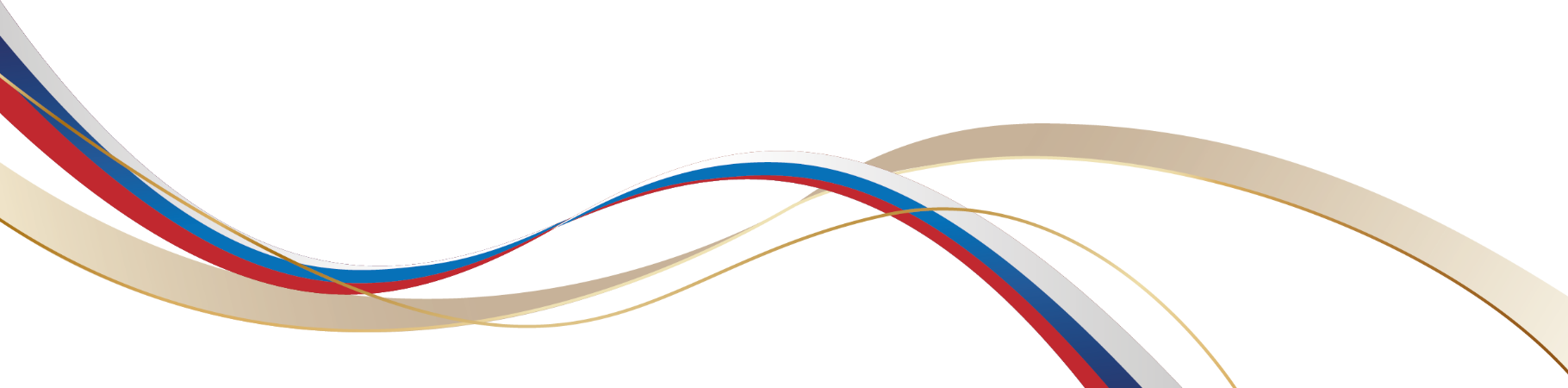 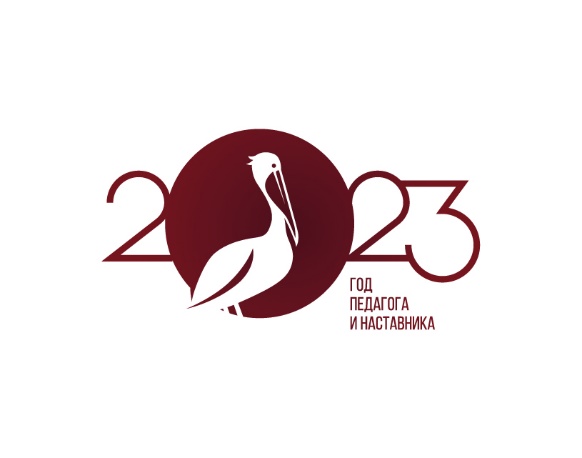 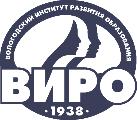 IV НАУЧНО-МЕТОДИЧЕСКАЯ ДЕКАДА «АКТУАЛЬНЫЕ ВОПРОСЫ НАУКИ И ПРАКТИКИ В ОБРАЗОВАТЕЛЬНОМ ПРОСТРАНСТВЕ РЕГИОНА»
«КРУГИ ЛУЛЛИЯ»
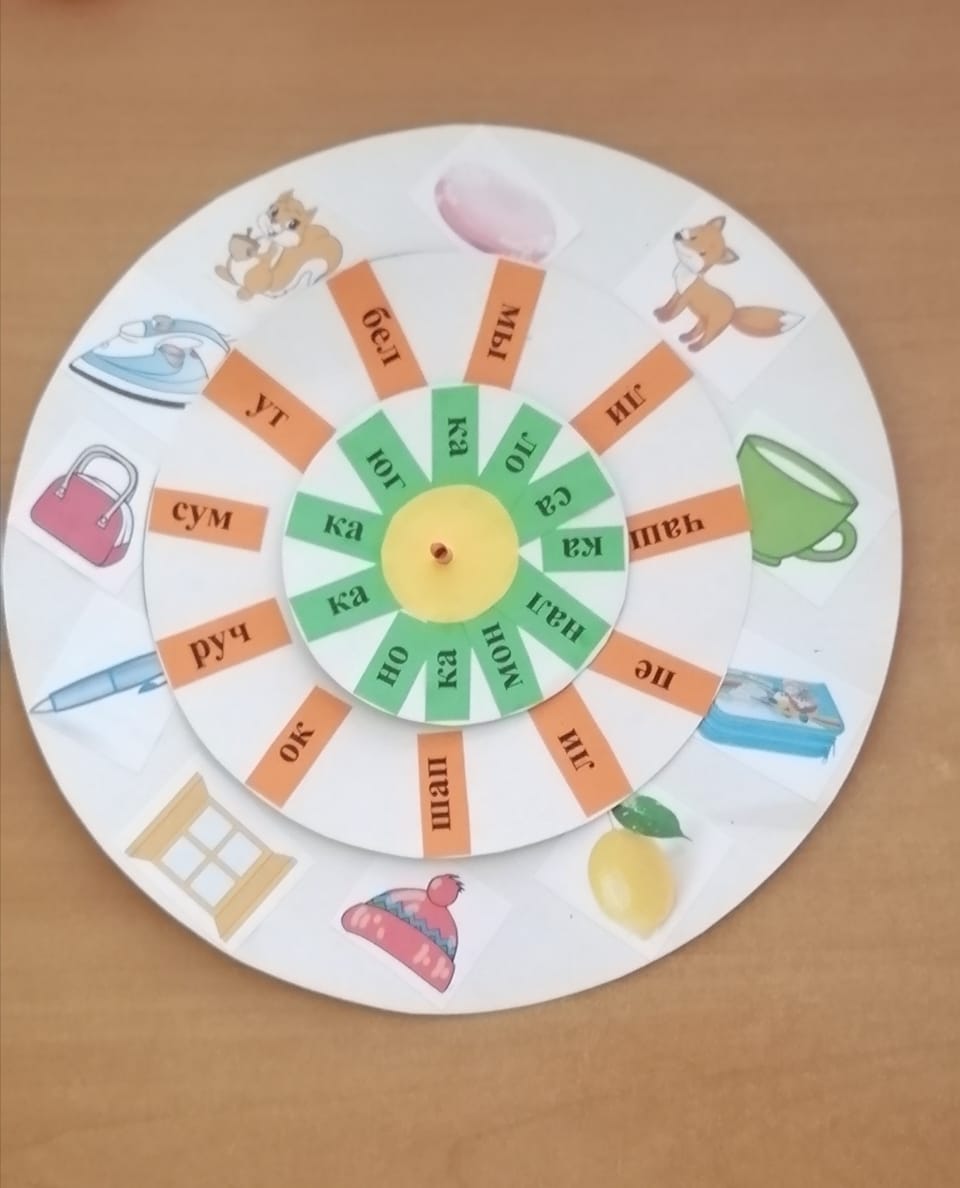 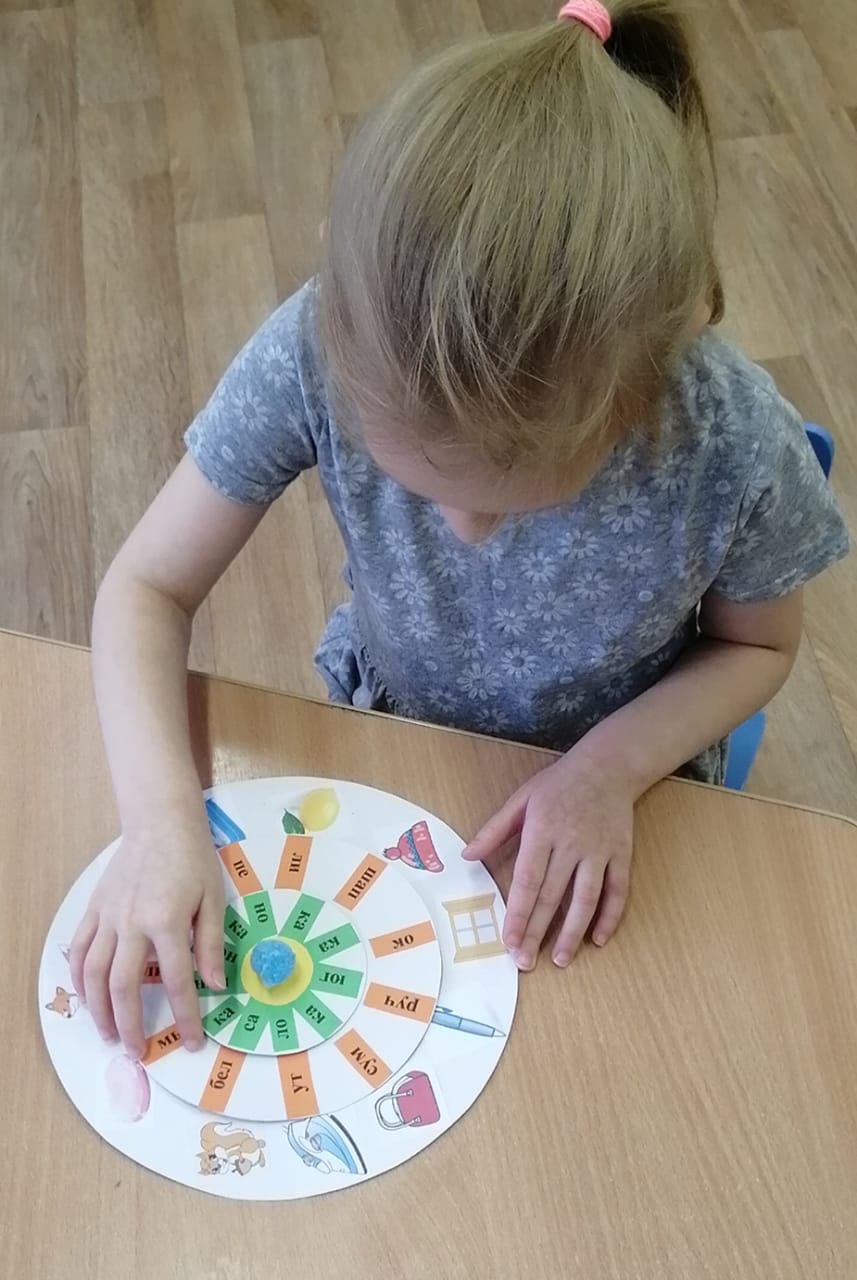 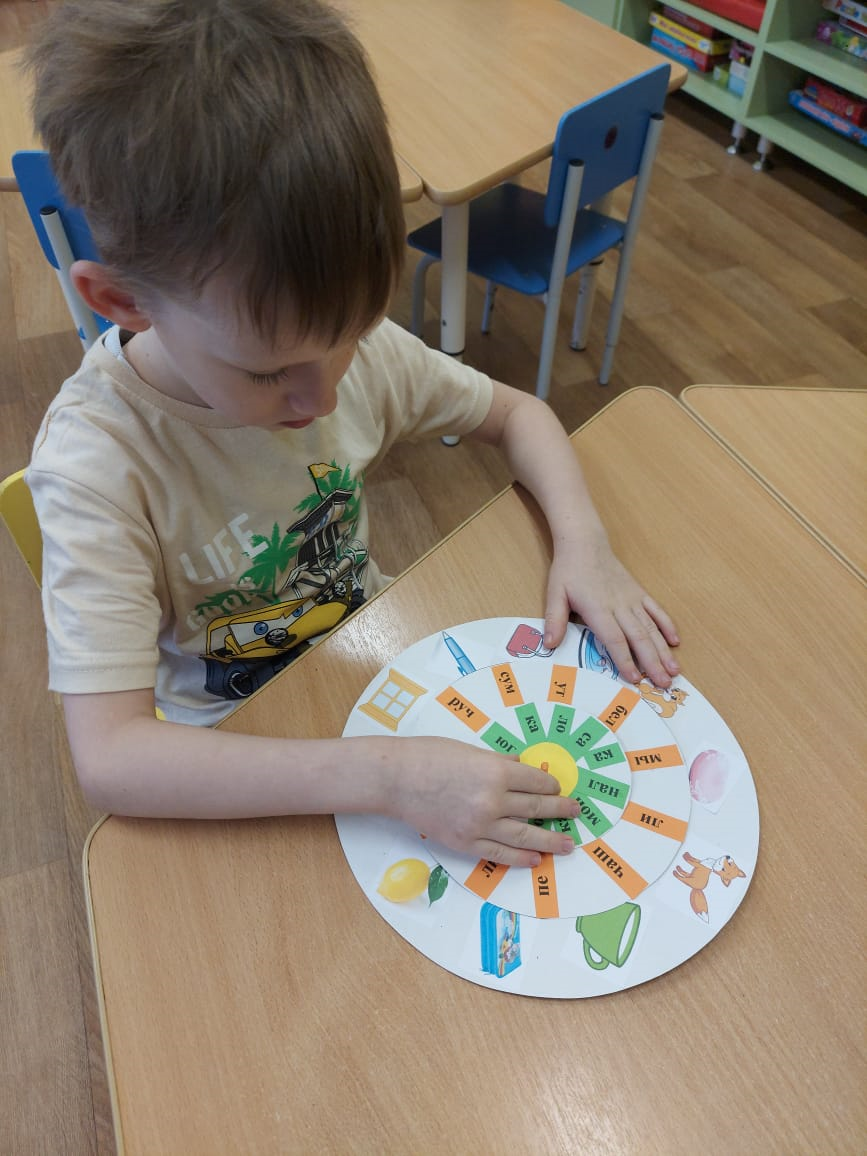 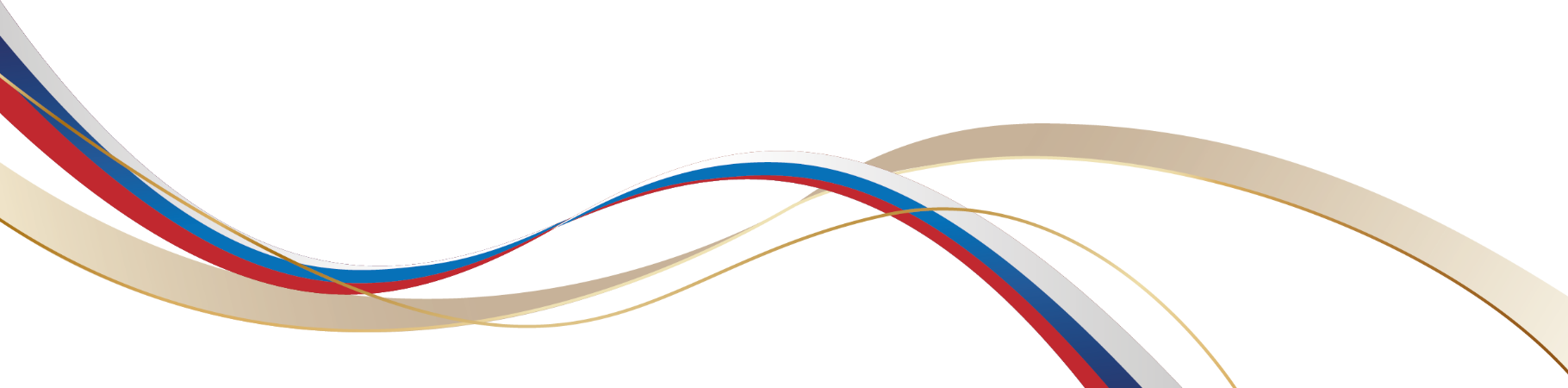 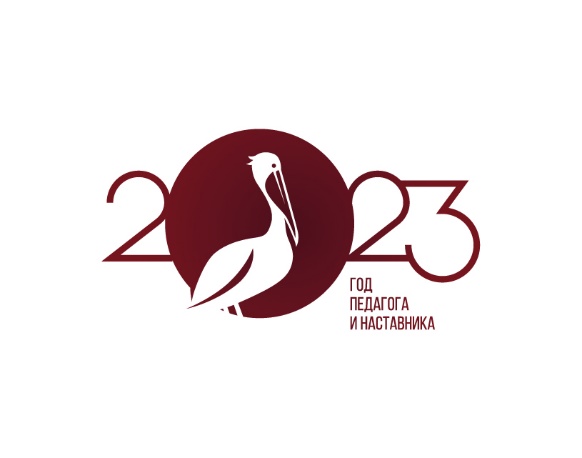 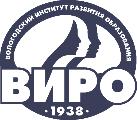 IV НАУЧНО-МЕТОДИЧЕСКАЯ ДЕКАДА «АКТУАЛЬНЫЕ ВОПРОСЫ НАУКИ И ПРАКТИКИ В ОБРАЗОВАТЕЛЬНОМ ПРОСТРАНСТВЕ РЕГИОНА»
ПОСОБИЯ ДЛЯ АРТИКУЛЯЦИОННОЙ ГИМНАСТИКИ.
 Цель: выработка полноценных движений и определенных положений органов артикуляционного аппарата, умение объединять простые движения в сложные, необходимые для правильного произнесения звуков.
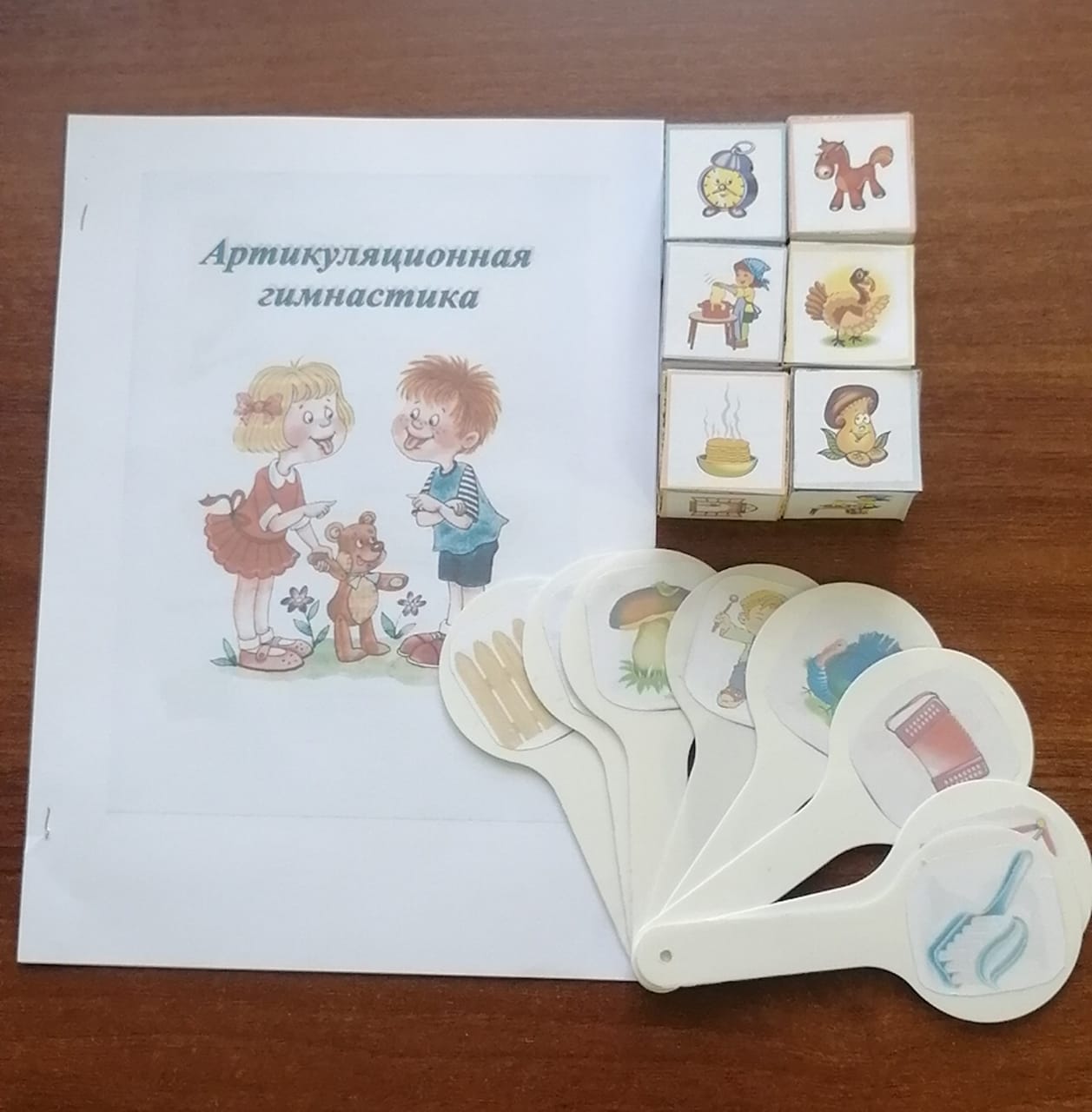 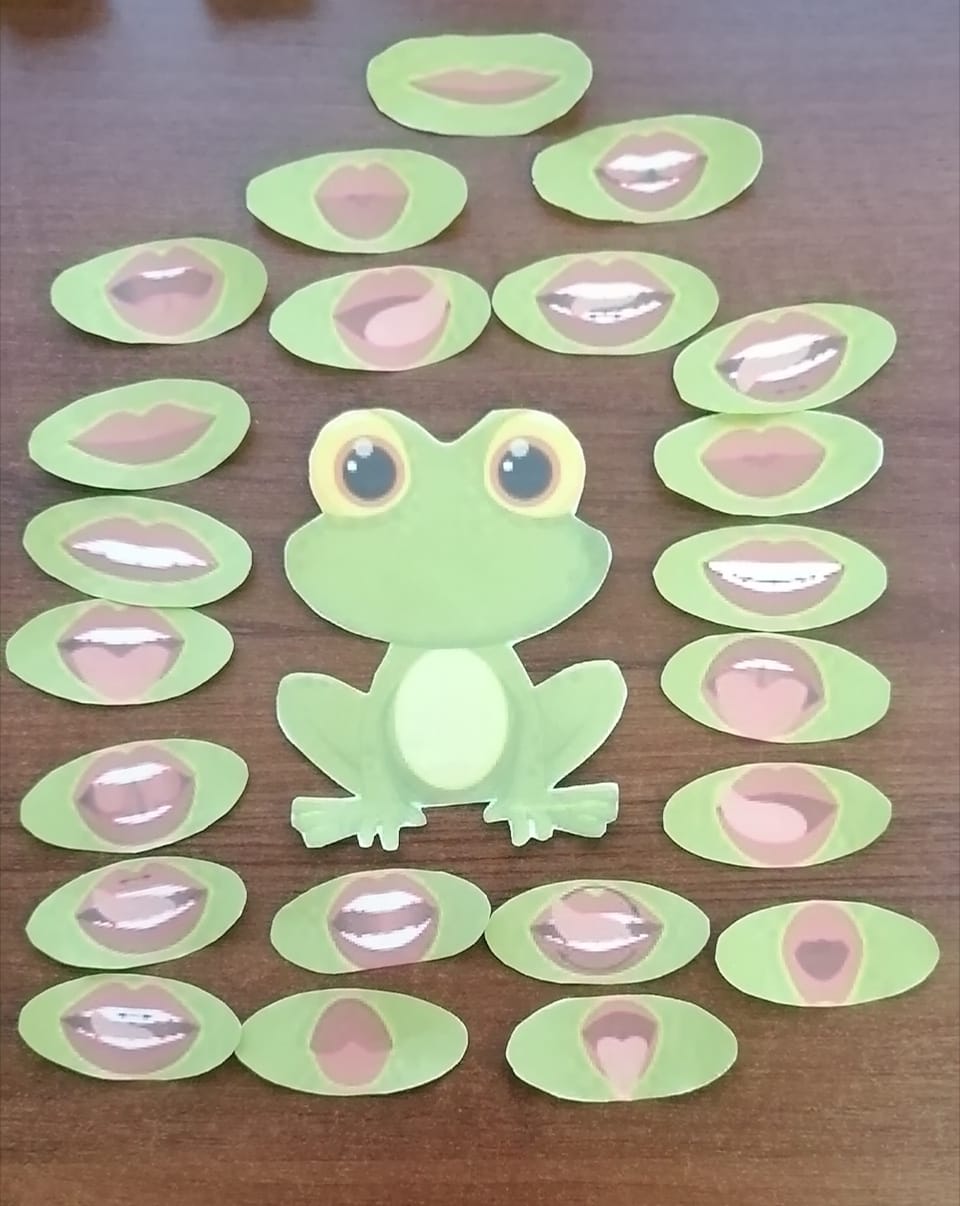 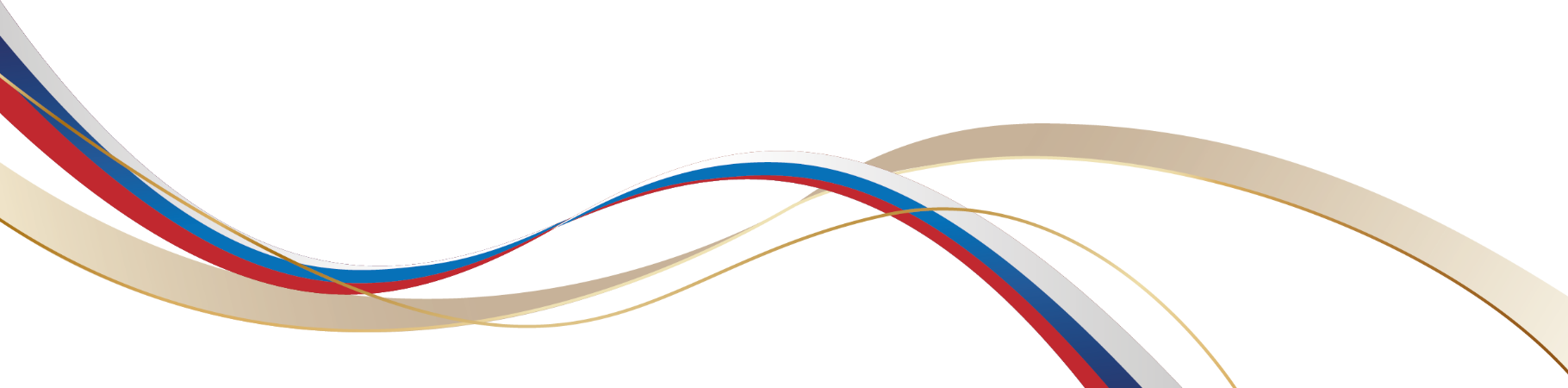 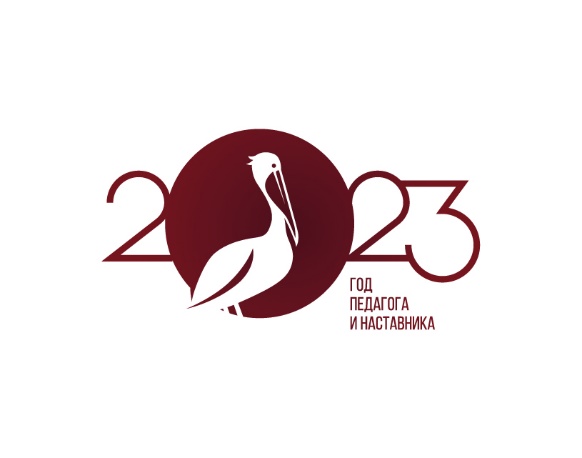 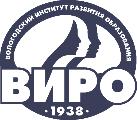 IV НАУЧНО-МЕТОДИЧЕСКАЯ ДЕКАДА «АКТУАЛЬНЫЕ ВОПРОСЫ НАУКИ И ПРАКТИКИ В ОБРАЗОВАТЕЛЬНОМ ПРОСТРАНСТВЕ РЕГИОНА»
ПОСОБИЯ ДЛЯ УПРАЖНЕНИЙ НА ДЫХАТЕЛЬНУЮ ГИМНАСТИКУ.
Цель: повышение общего жизненного тонуса ребёнка и сопротивляемости, закалённости и устойчивости его организма к заболеваниям дыхательной системы; развитие дыхательной мускулатуры, увеличение подвижности грудной клетки и диафрагмы, улучшение кровообращения в лёгких, улучшение деятельности сердечно-сосудистой системы и кровообращения.
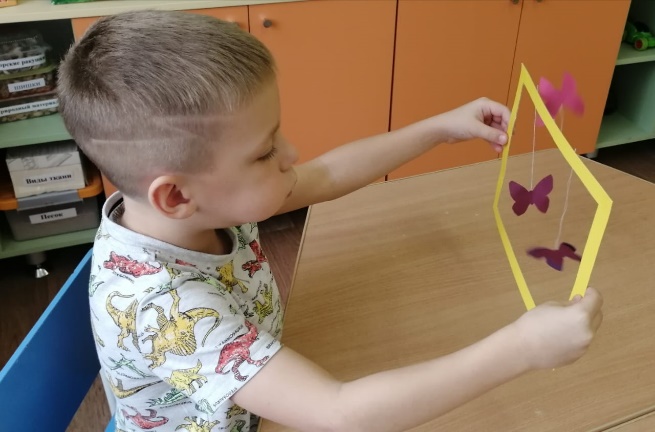 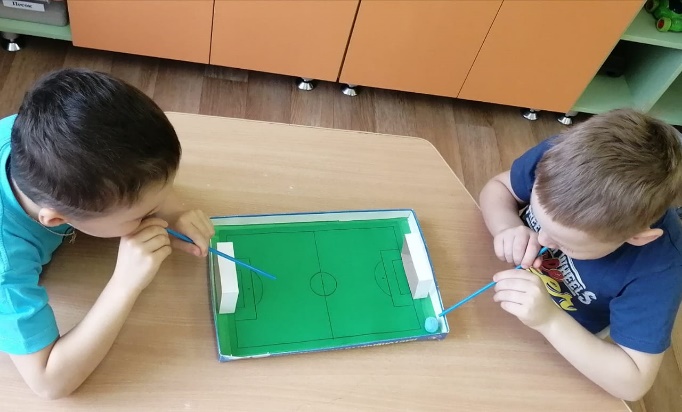 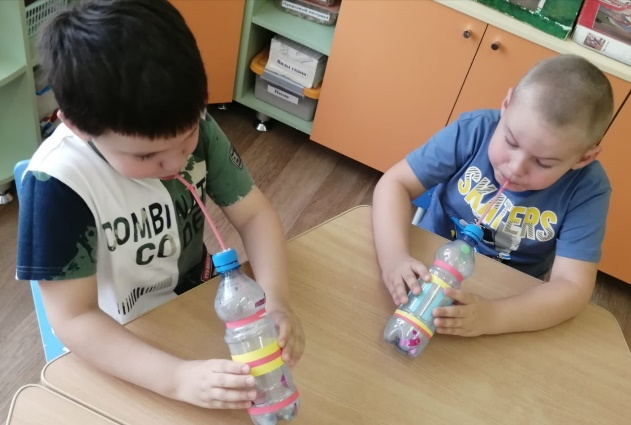 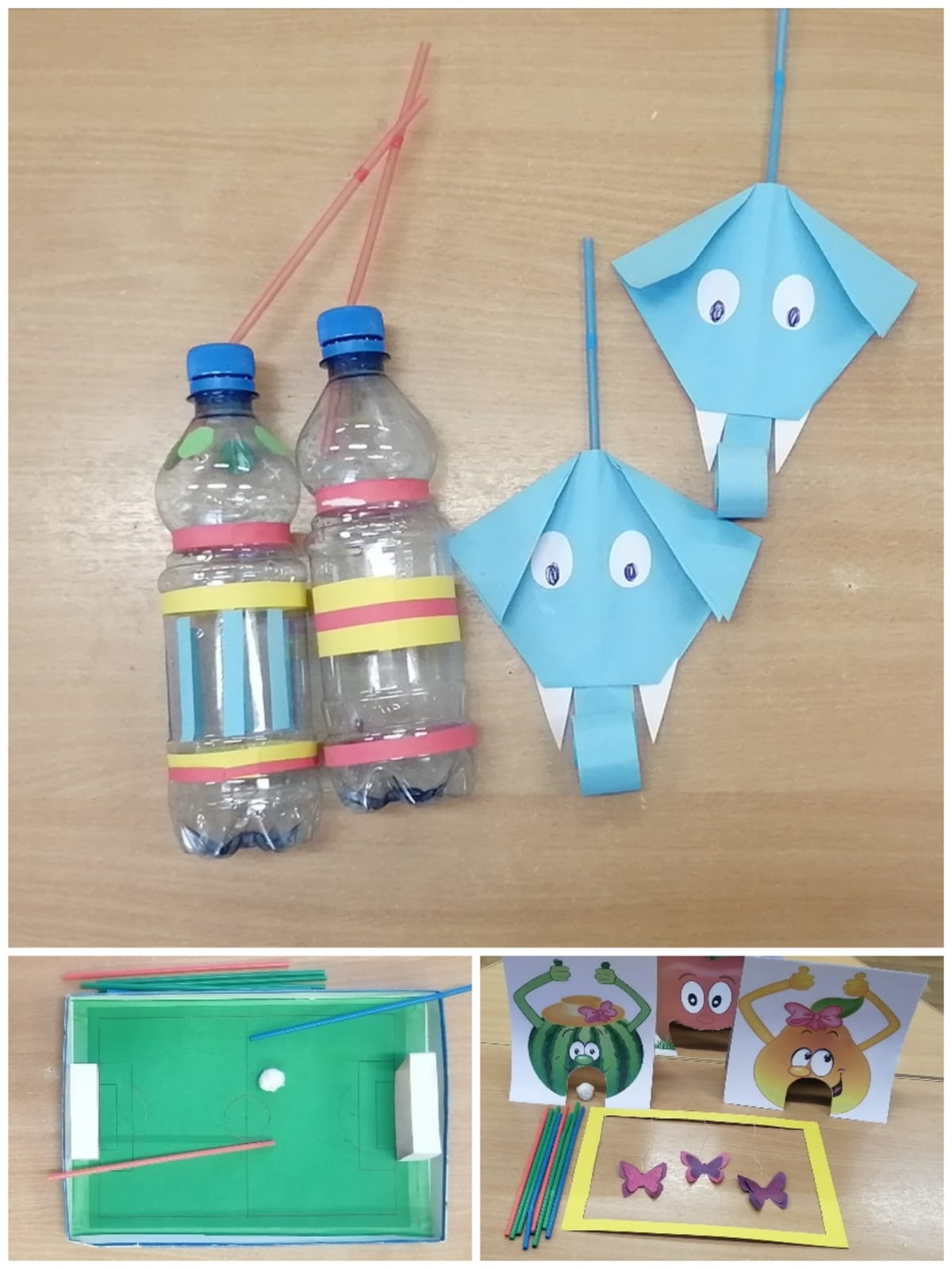 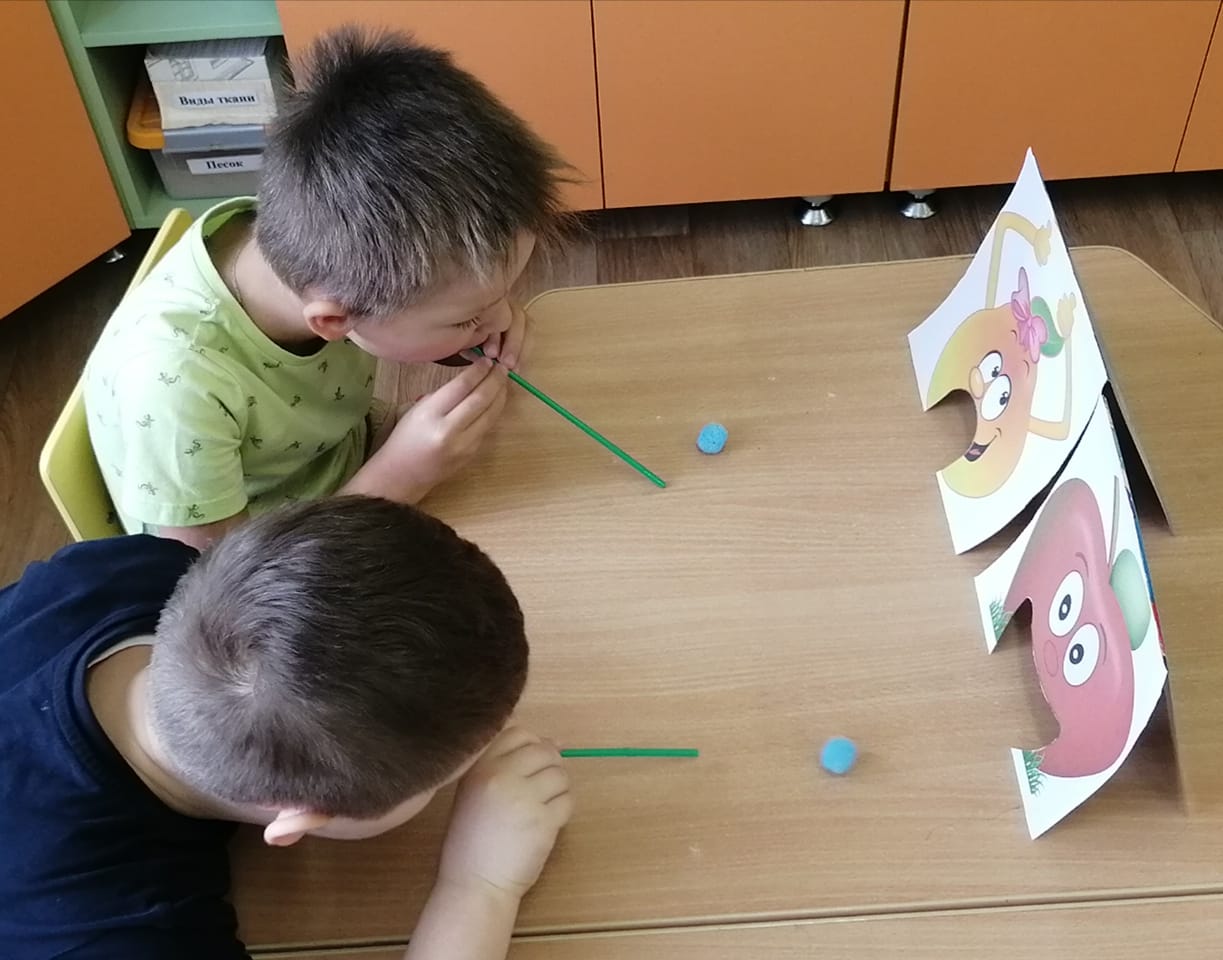 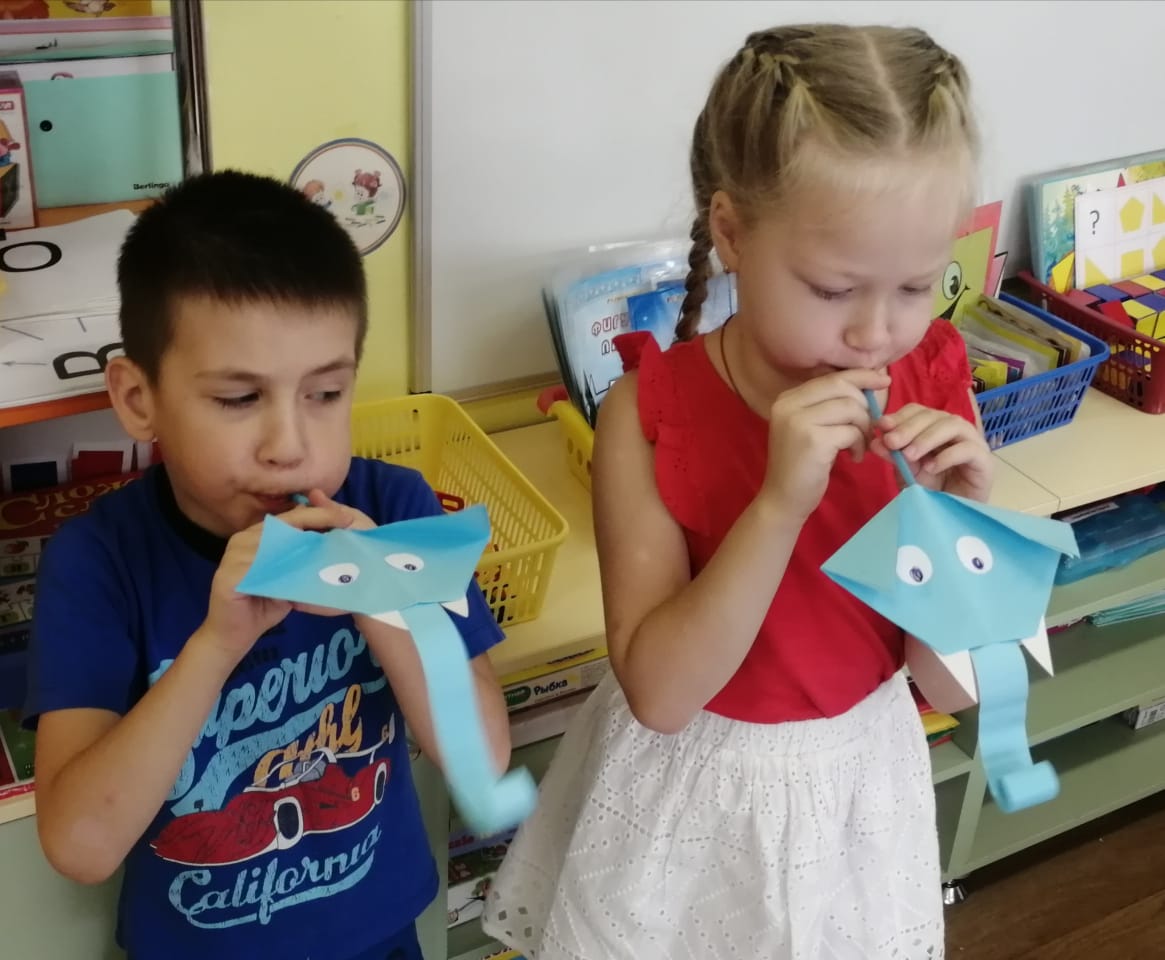 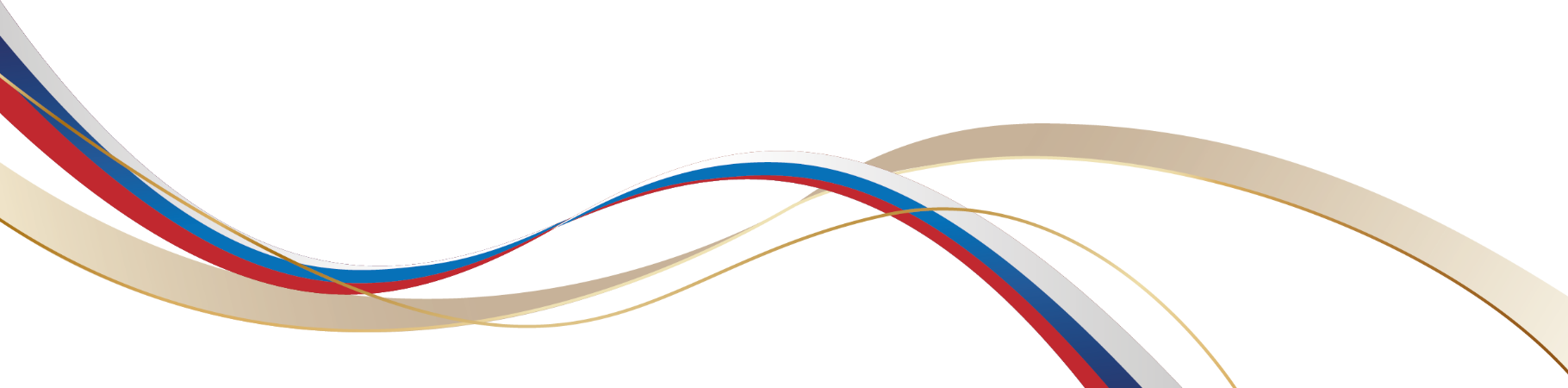 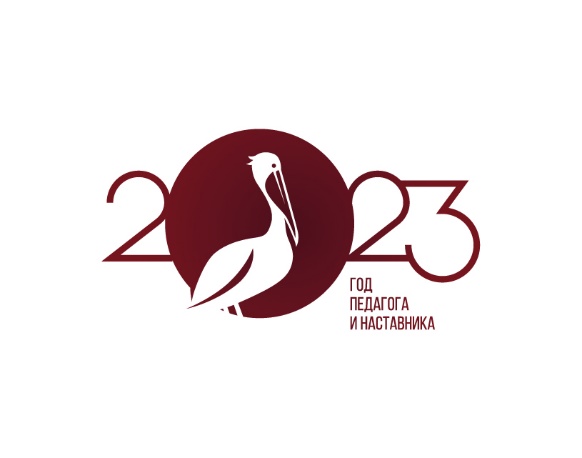 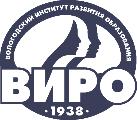 IV НАУЧНО-МЕТОДИЧЕСКАЯ ДЕКАДА «АКТУАЛЬНЫЕ ВОПРОСЫ НАУКИ И ПРАКТИКИ В ОБРАЗОВАТЕЛЬНОМ ПРОСТРАНСТВЕ РЕГИОНА»
ПОСОБИЯ ДЛЯ ПАЛЬЧИКОВЫХ ИГР.
Цель: развитие мелкой и общей моторики дошкольников, умений вслушиваться и понимать смысл речи, повышение речевой активности ребёнка.
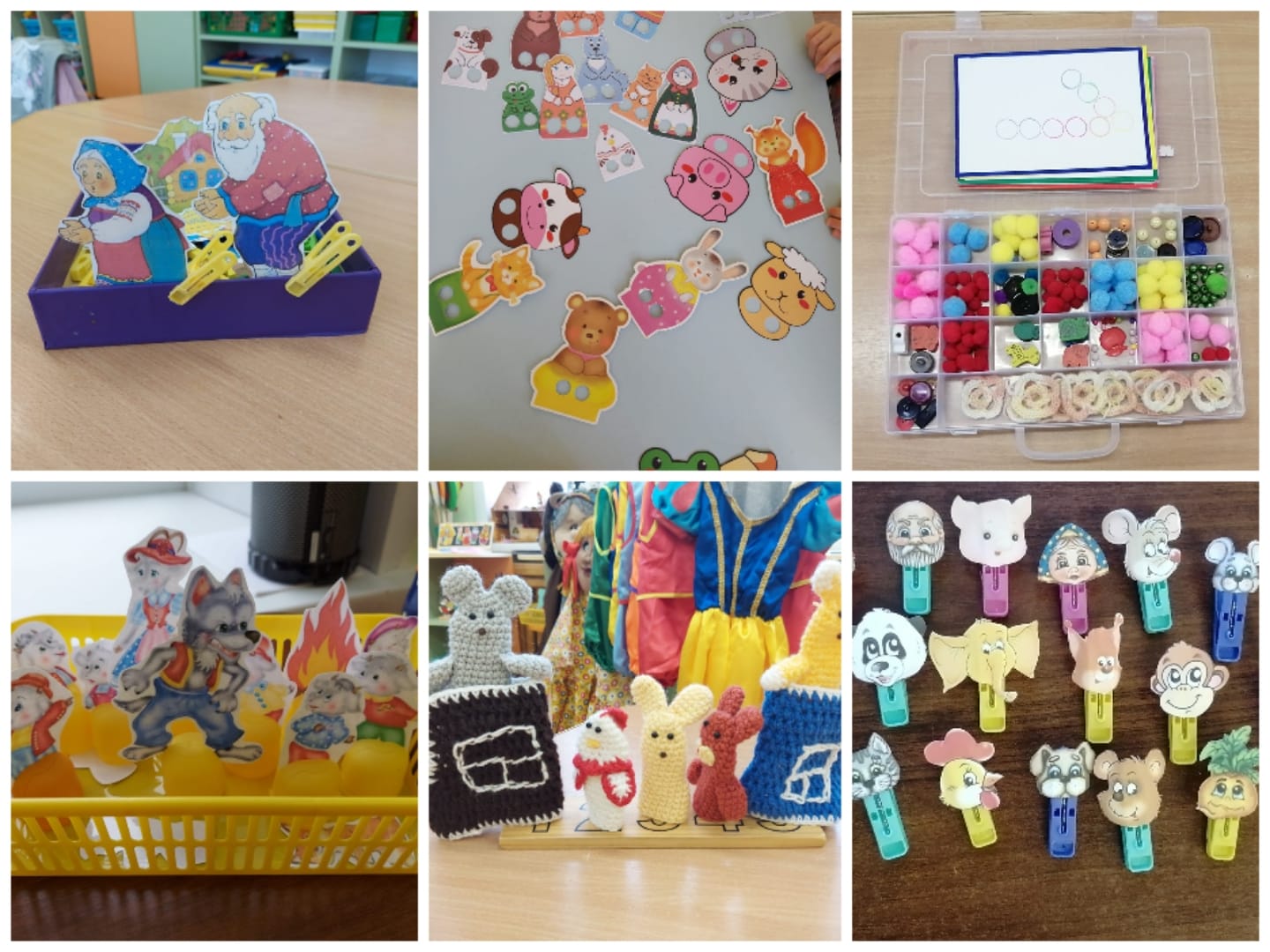 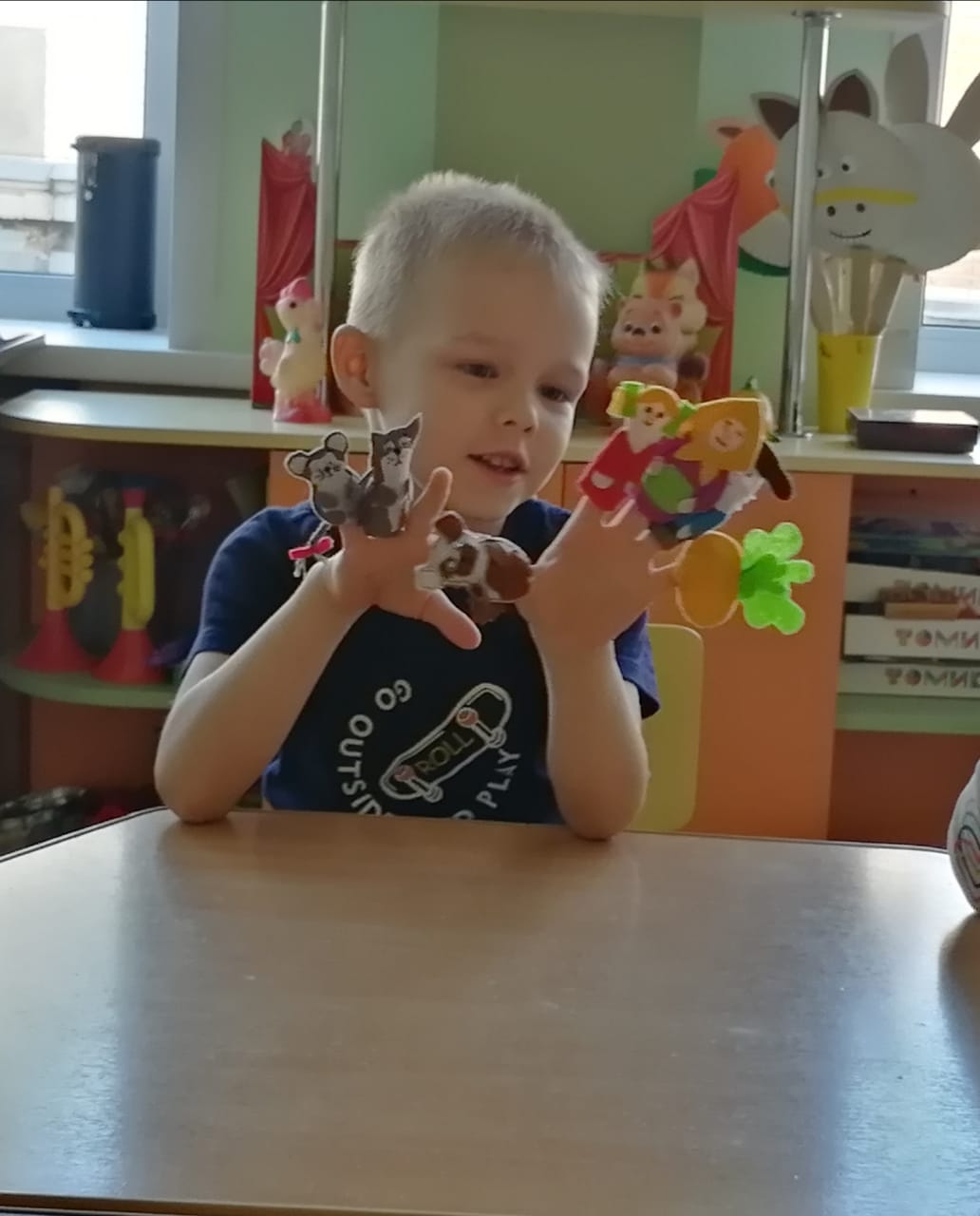 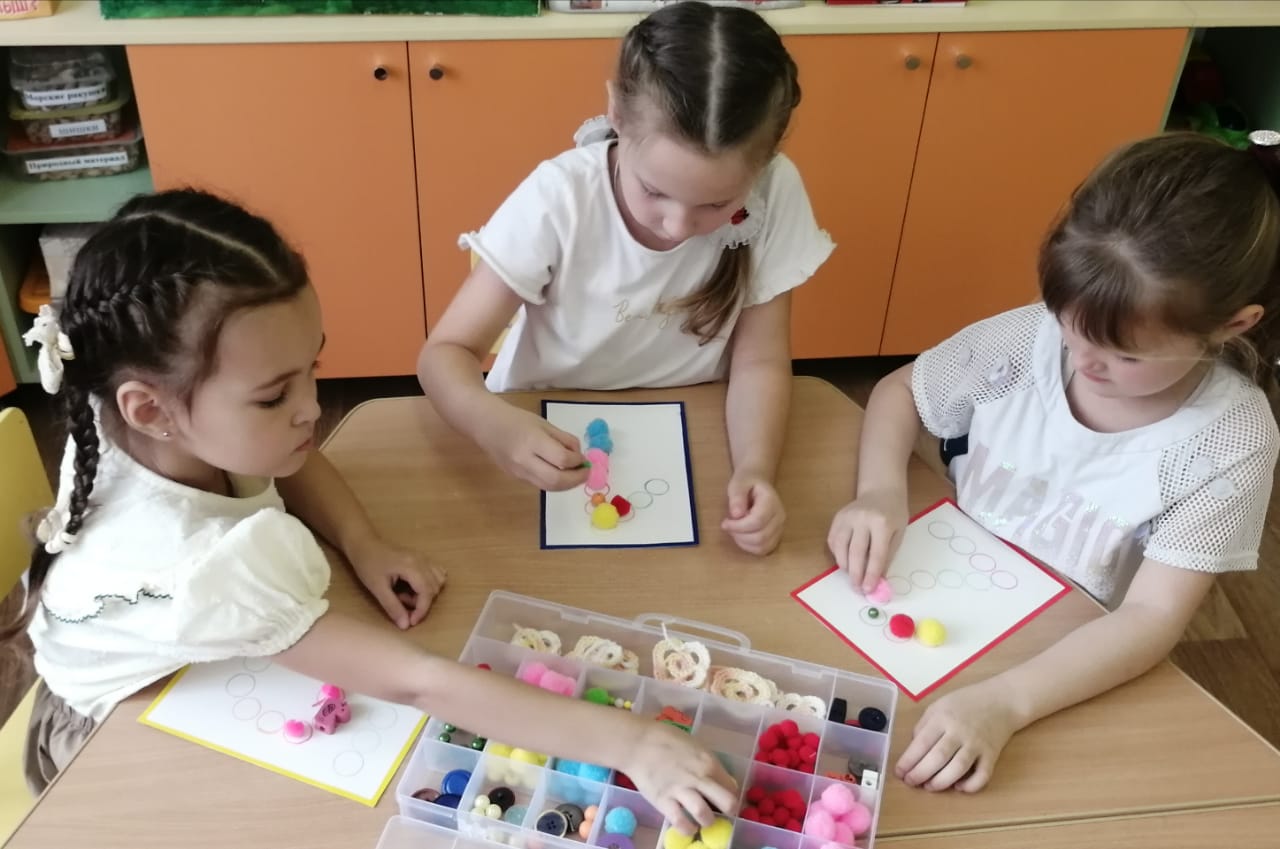 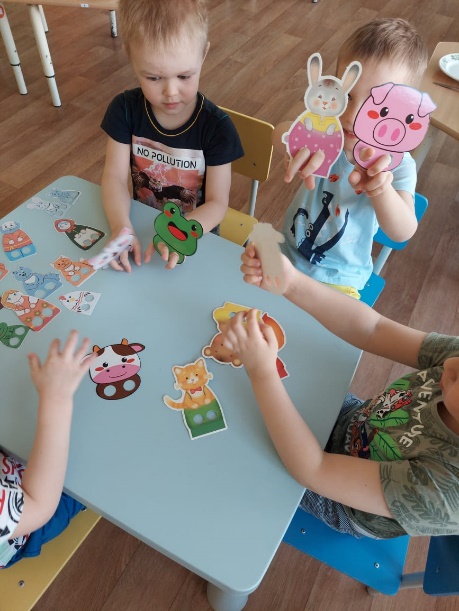 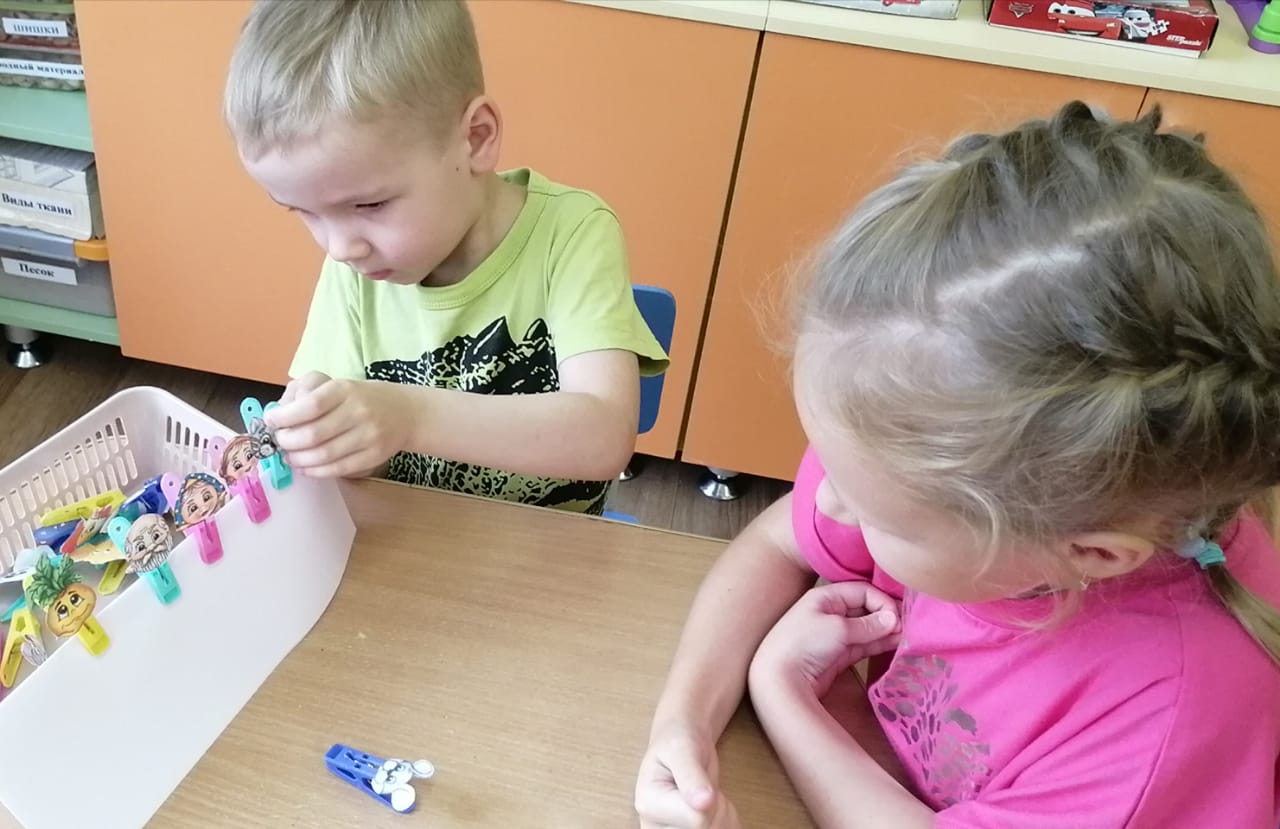 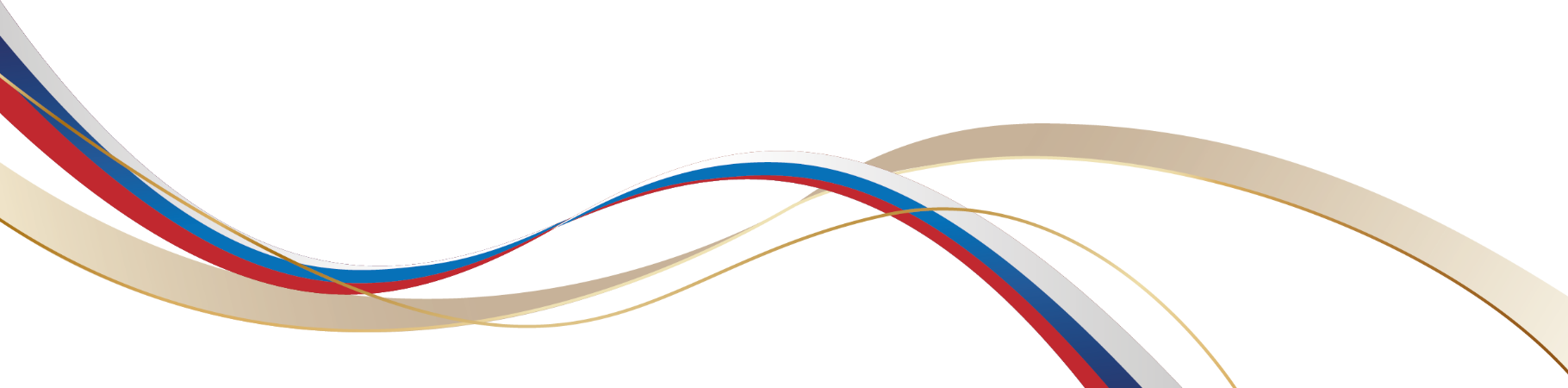 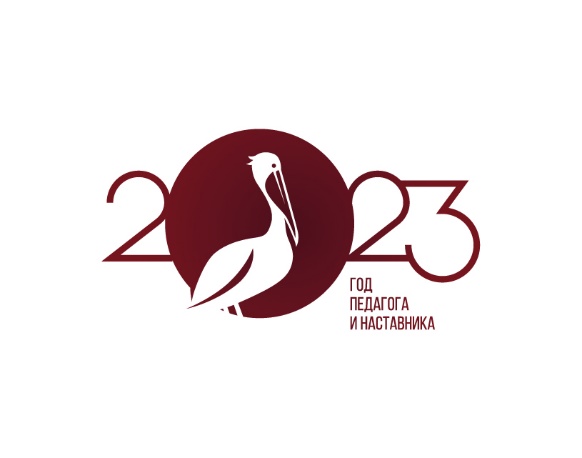 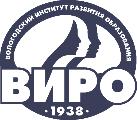 IV НАУЧНО-МЕТОДИЧЕСКАЯ ДЕКАДА «АКТУАЛЬНЫЕ ВОПРОСЫ НАУКИ И ПРАКТИКИ В ОБРАЗОВАТЕЛЬНОМ ПРОСТРАНСТВЕ РЕГИОНА»
Благодарю за внимание!
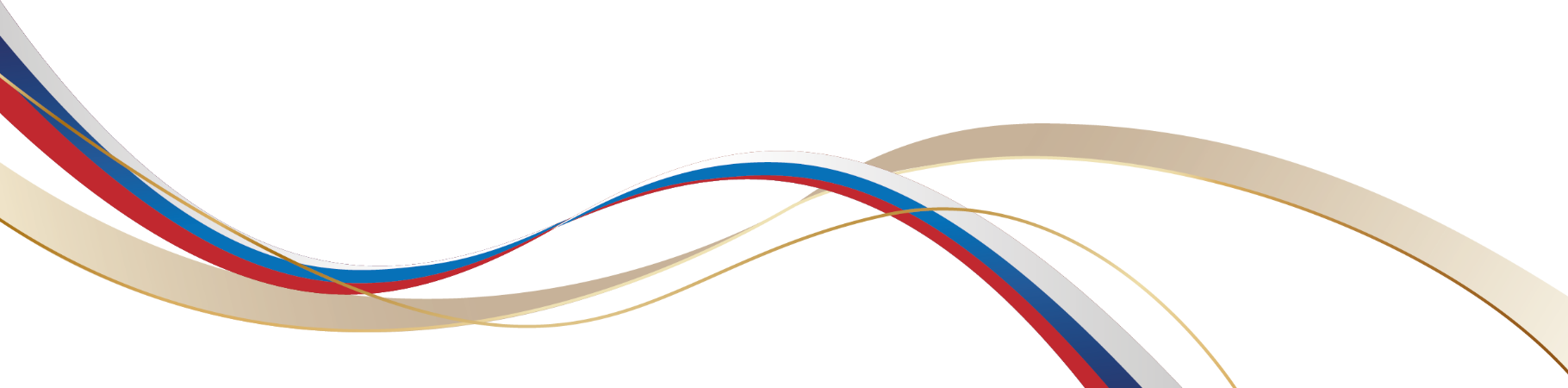